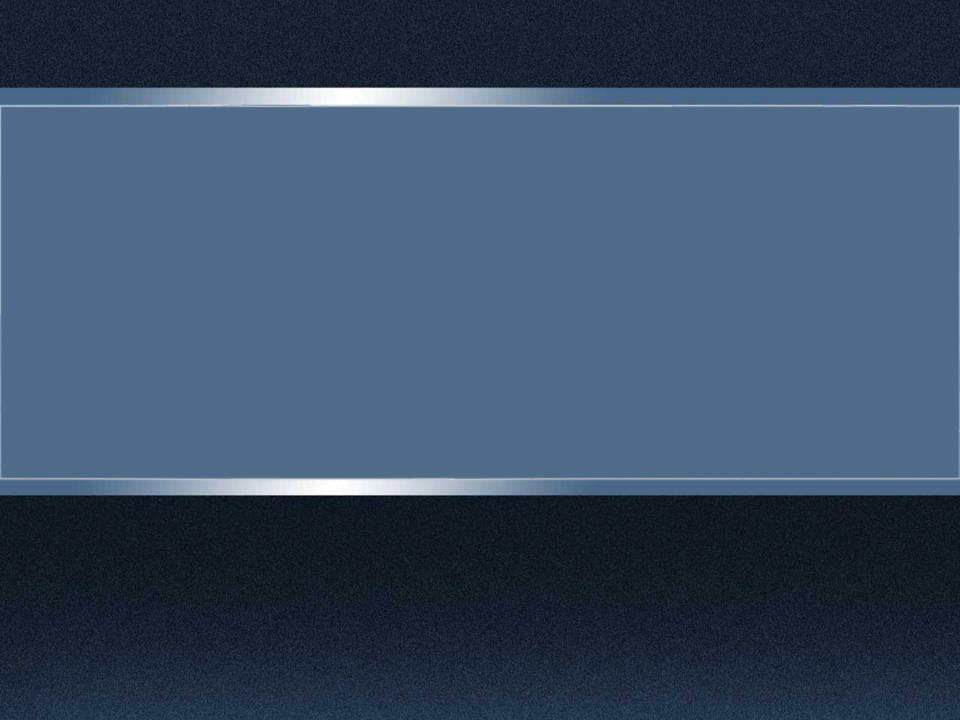 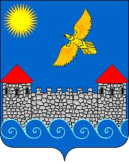 Администрация Кингисеппского района
Итоги социально-экономического развития Кингисеппского муниципального района за 2014 год и задачи на 2015 год
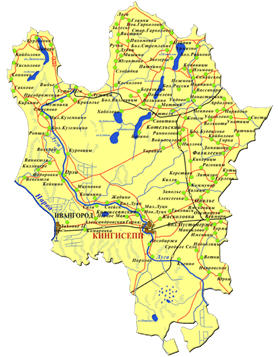 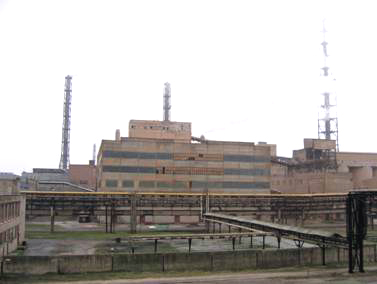 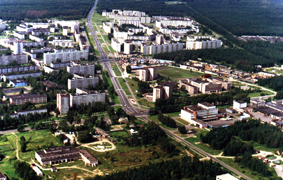 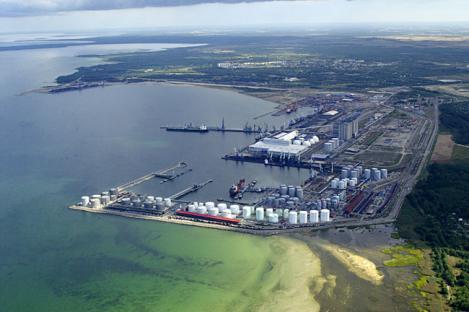 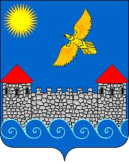 Экономика
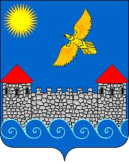 Экономика
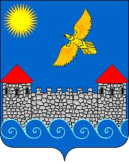 Экономика
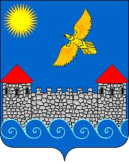 Экономика
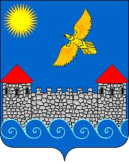 Экономика и инвестиции
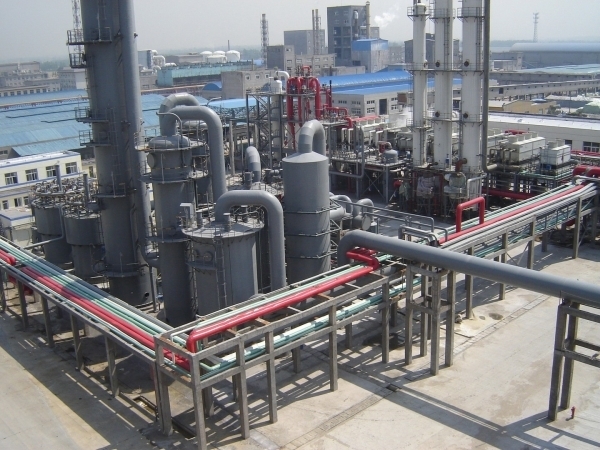 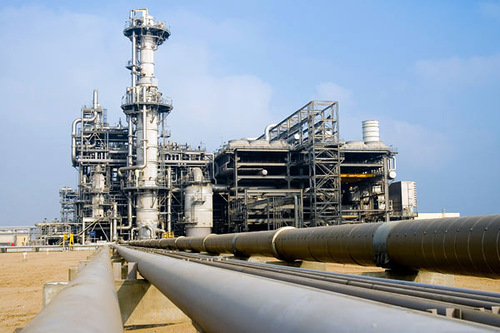 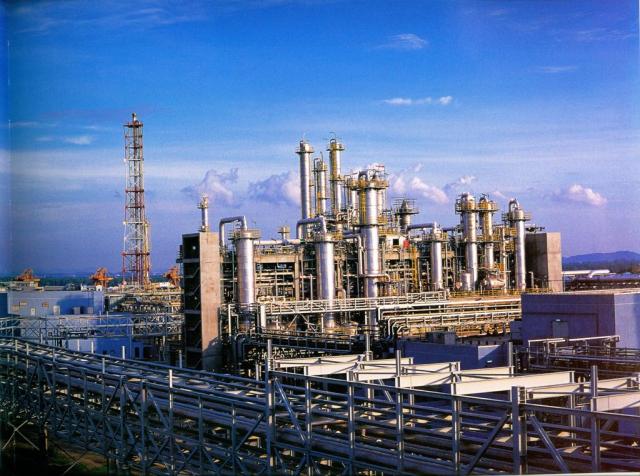 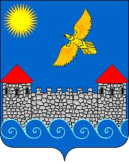 Экономика и инвестиции
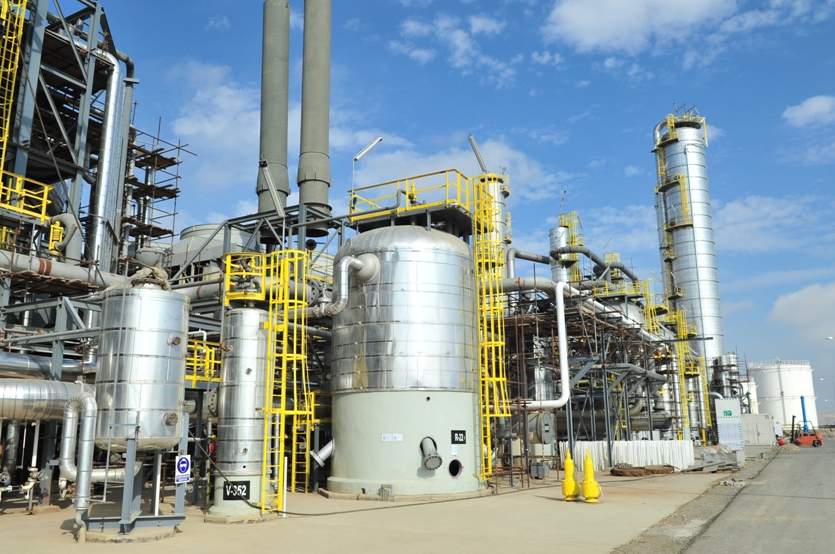 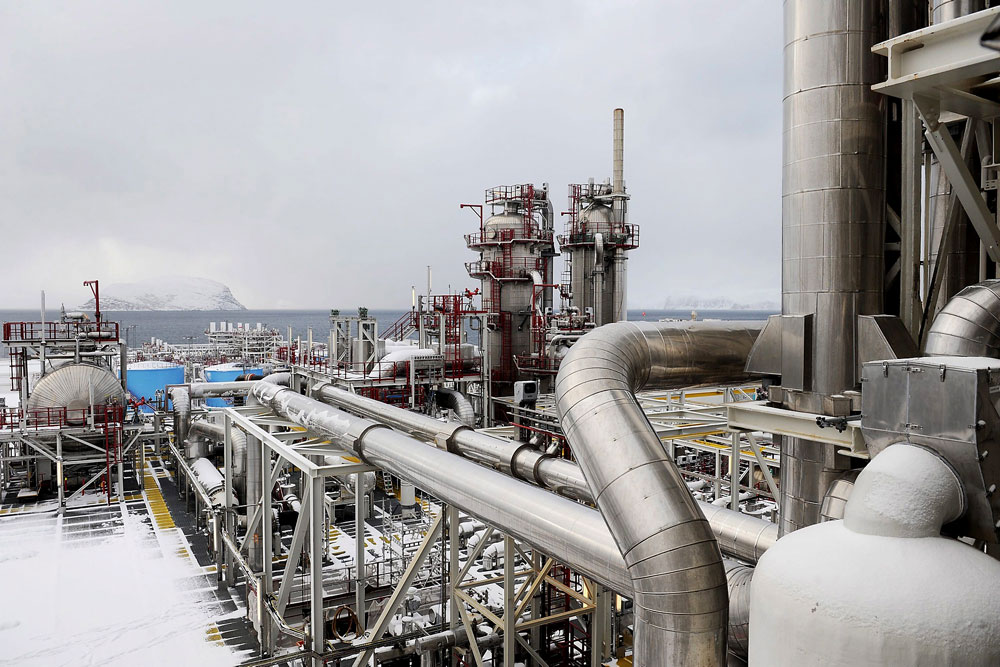 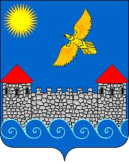 Экономика и инвестиции
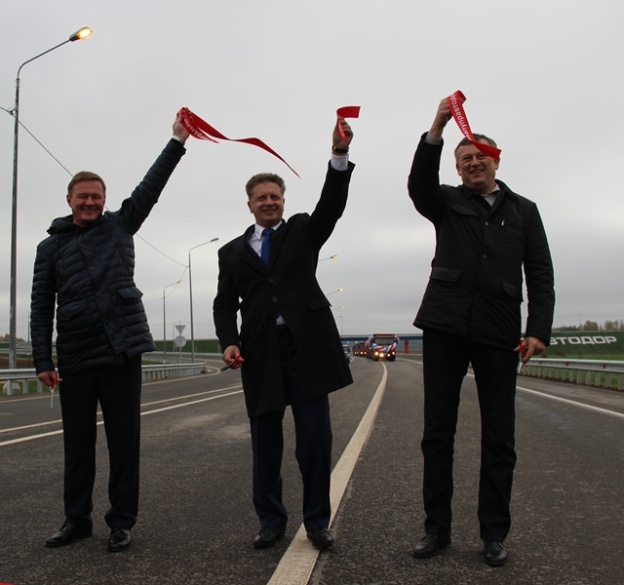 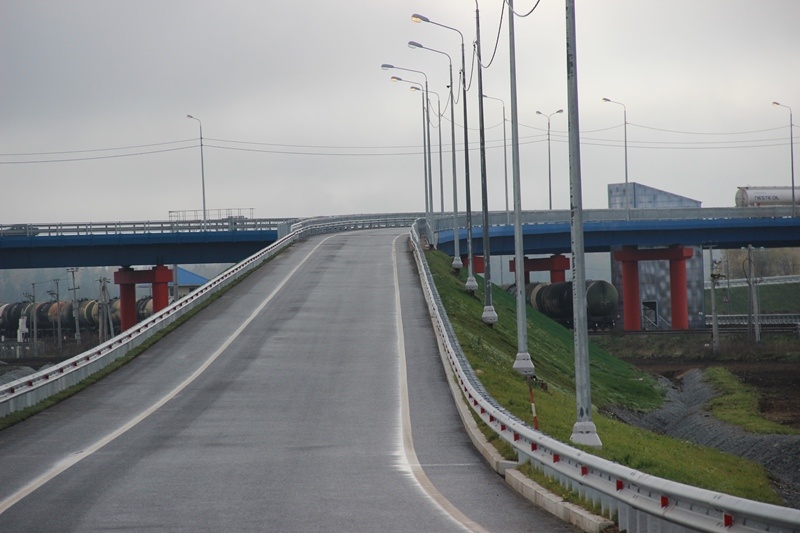 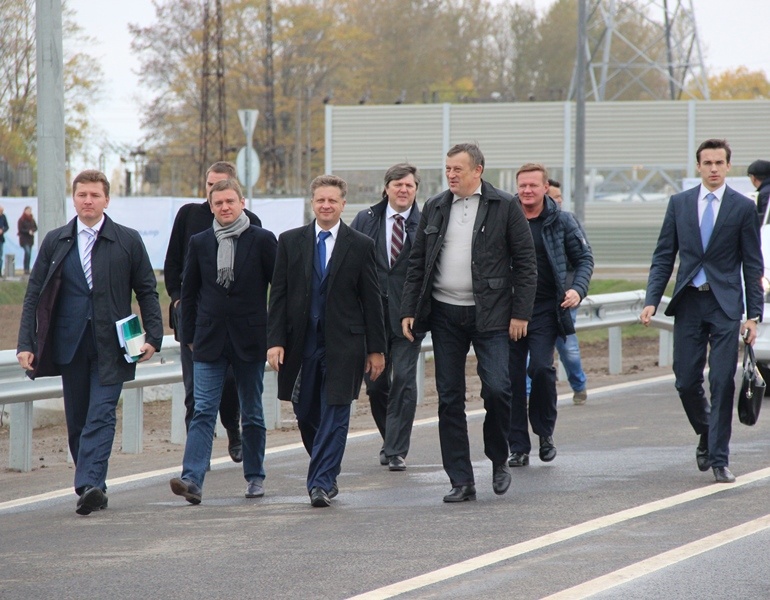 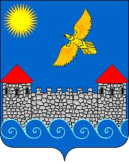 Экономика и инвестиции
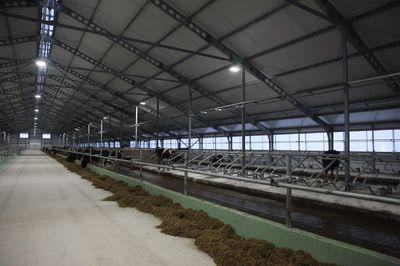 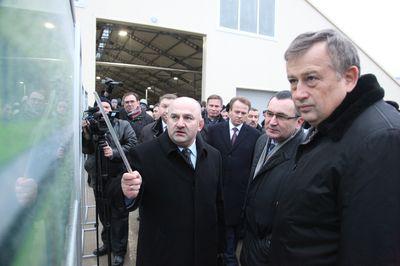 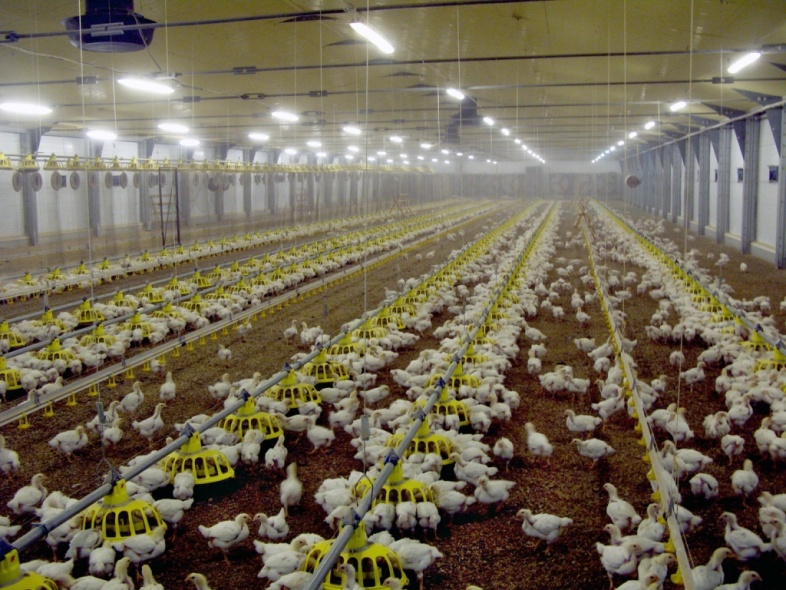 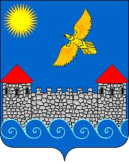 Сельское хозяйство
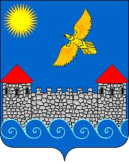 Сельское хозяйство
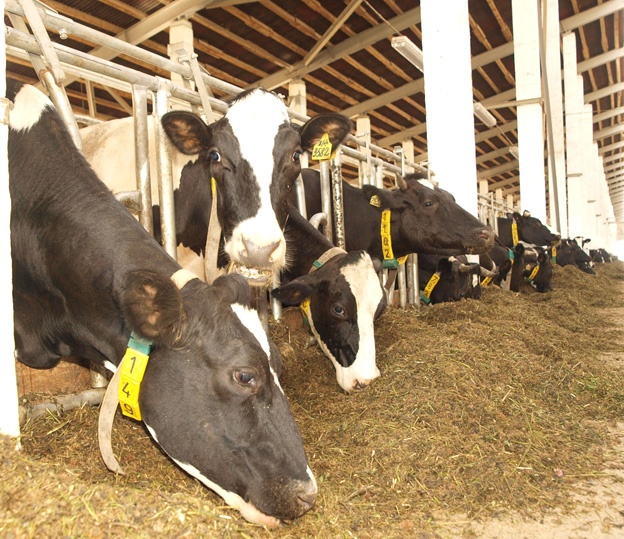 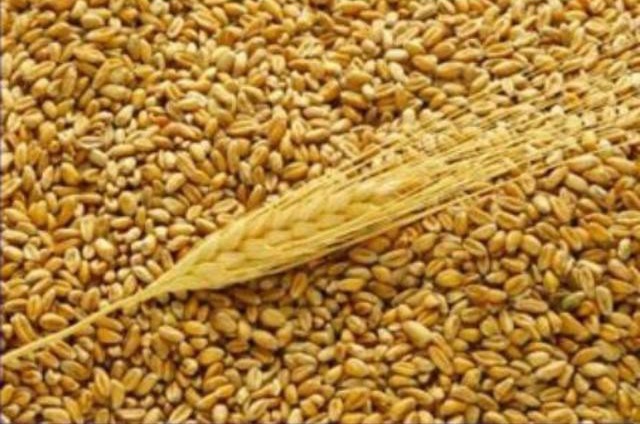 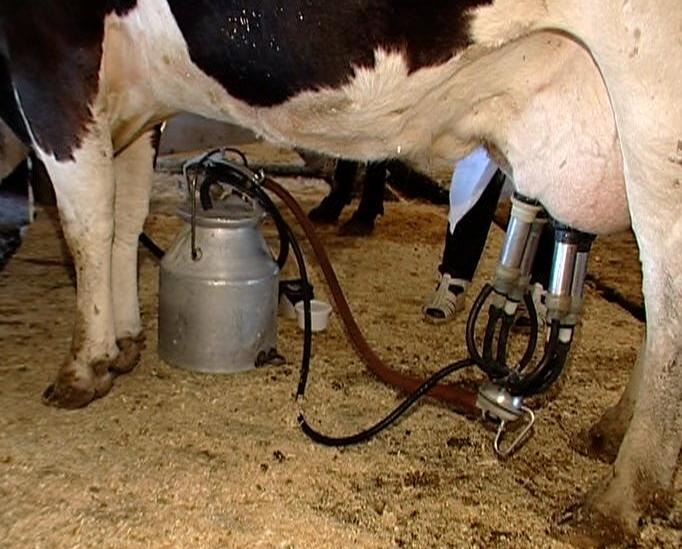 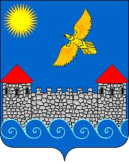 Экономика и инвестиции
Поддержка сельхозпроизводителей
       Участие сельхозпроизводителей в областных программах:
 - грант в размере более 1 млн. руб.на развитие пчеловодства;
 - гранты в размере около 7 млн. рублей на развитие овцеводства и более 12 млн. рублей на развитие животноводства

Муниципальная программа с целью сохранения поголовья фуражных коров:
 2012 г. – 0,5 млн. руб.;
 2013 г. - 1,2 млн. руб.;
-     2014 г. – 2,7 млн. руб.
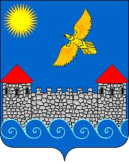 Бюджет
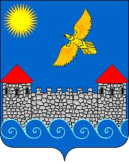 Бюджет
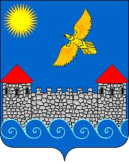 Бюджет
Бюджет
Бюджет
Бюджет
Бюджет
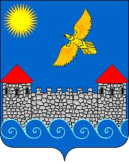 Бюджет
Исполнение бюджета 
МО «Кингисеппское городское поселение» за 2014 год
Процент исполнения доходной части бюджета за 2014 год:
налоговые доходы – 104,3%
неналоговые доходы – 49,6 %
Динамика поступлений собственных доходов бюджета МО «Кингисеппское городское поселение» за 2012-2014 годы (млн. руб.)
Кредиторская задолженность бюджета 
МО «Кингисеппское городское поселение»
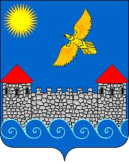 Социально-экономическое партнёрство
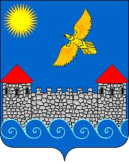 Социально-экономическое партнёрство
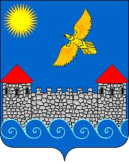 Управление имуществом и землей
Претензионно-исковая работа
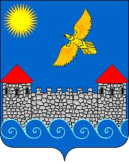 Управление имуществом и землей
Получено в консолидированный бюджет МО «Кингисеппский муниципальный район» в результате претензионно-исковой работы
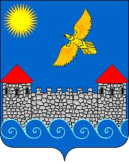 Управление имуществом и землей
Бесплатное предоставление земельных участков
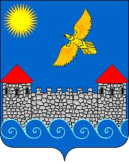 Строительство
На территории Кингисеппского района работают 15 застройщиков:
ООО «Строительная компания «Балт-Строй»;
ООО ПГ «Фосфорит»; 
ООО «Квадрат»;
ЗАО «АСЭРП»;
ООО «ФИННРАНТА СТРОЙ»;
ООО «БалтФасад-СПБ»;
ООО «РЕМСТРОЙ»;
ООО «Новый Ямбург»;
ООО «Строительный трест № 3»;
ЗАО «Петро-Инвест»;
ОАО «Агентство по развитию территории «Дачное»;
ЗАО «ТАРАФОРМ»;
ООО «Квартал 17 А»;
ООО «ИТЕРА-КАЗАНЬ»;
ООО «Балт Строй Сервис»
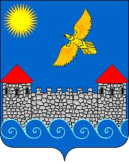 Строительство
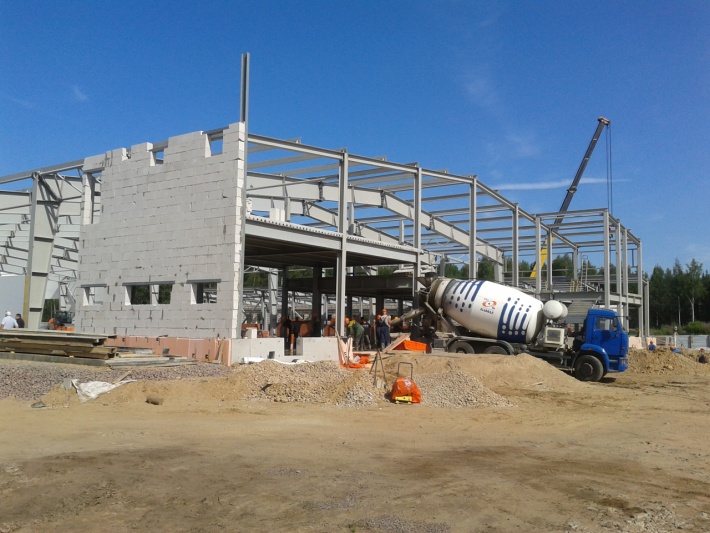 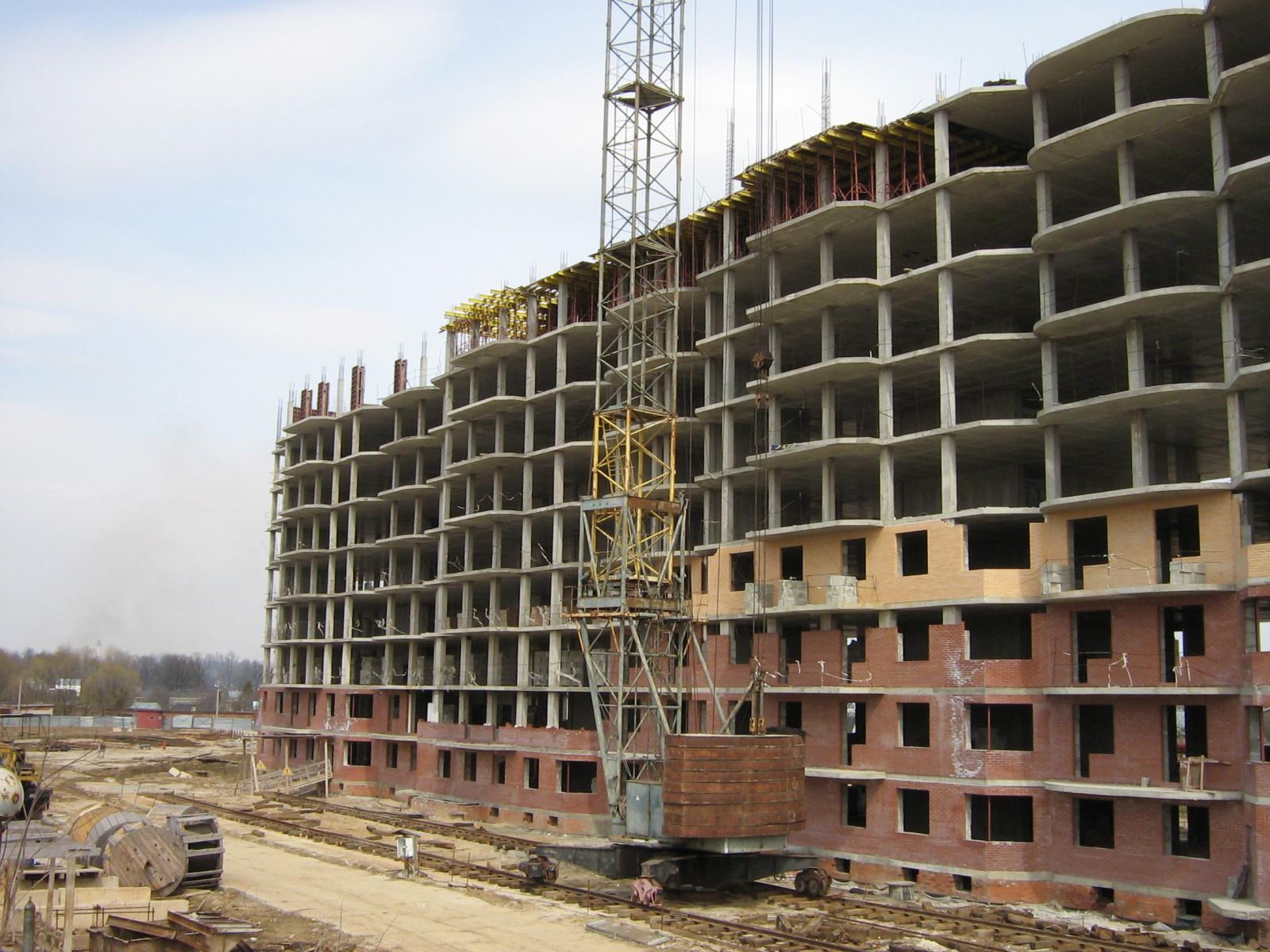 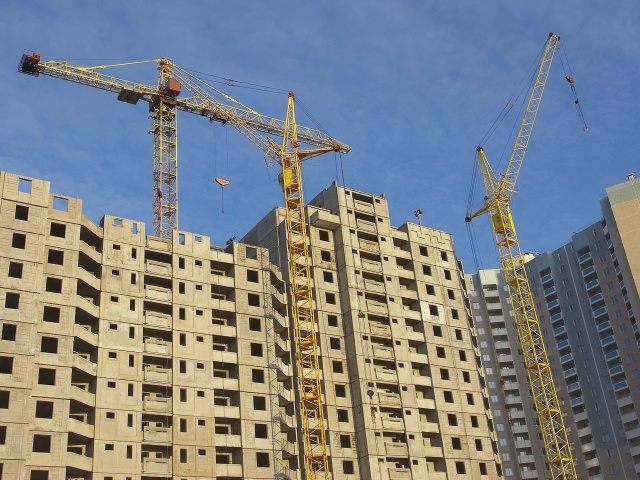 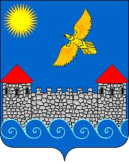 Строительство
Комитетом архитектуры и градостроительства

рассмотрено и согласовано 210 проектов на строительство и реконструкцию зданий и сооружений
 подготовлено 70 заключений по земельным участкам
 выдано 127 разрешений на право производства строительно-монтажных работ по промышленным объектам и объектам жилищно-гражданского назначения
выдано 32 разрешения на ввод в эксплуатацию объектов капитального строительства.
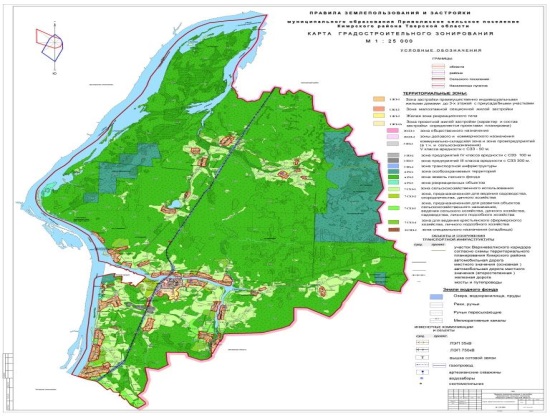 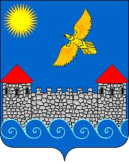 Жилищный вопрос
Обеспечение жилыми помещениями детей- сирот , специалистов бюджетной сферы, педагогов
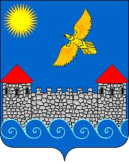 Улучшение жилищных условий граждан
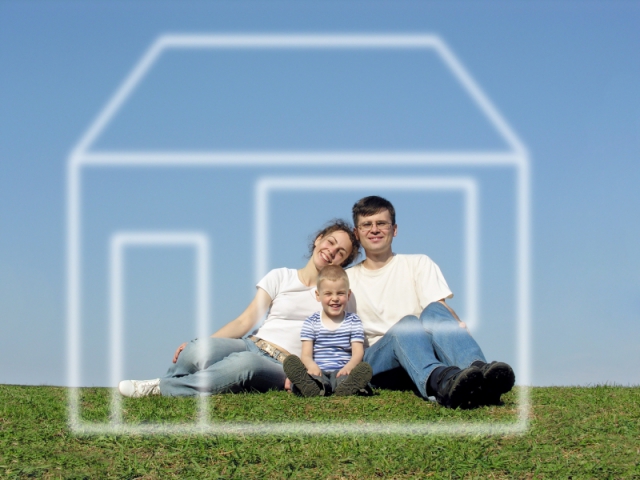 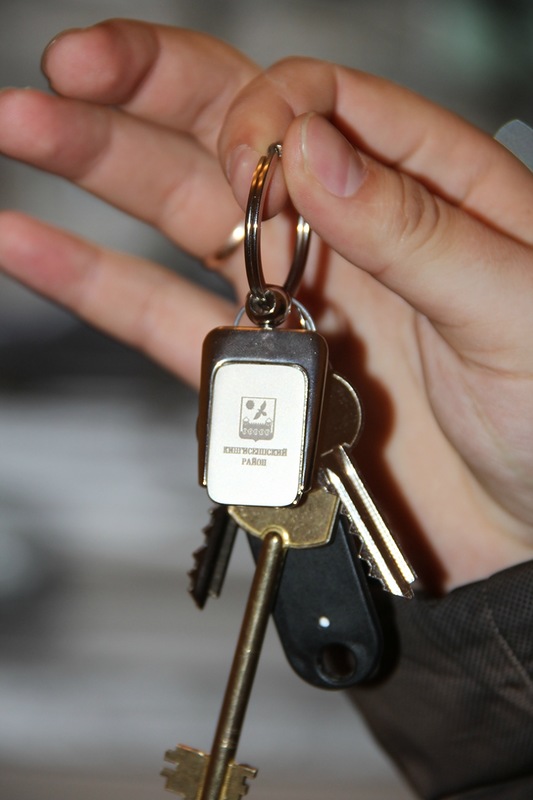 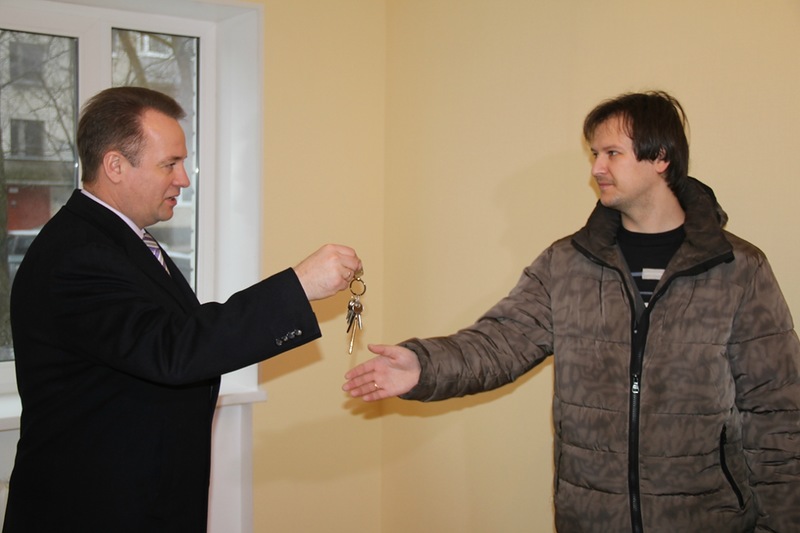 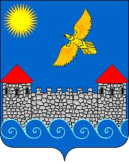 ЖКХ
Газификация
2014 год:
Кингисепп: выполнены работы по строительству газопроводов низкого и среднего давления в микрорайоне «Южный». Возможность подключения  -  192 домовладения.
Деревни Большой и Малый Луцк: проведен газ к жилой застройке: затраты на проектирование и строительство газопровода: 15,6 млн. руб. Возможность  подключения  - более 130 домовладений.
Ивангород: построен газопровод на сумму 1,6 млн. руб.
Д. Кайболово – д. Удосолово: заключен контракт на проектно-изыскательские работы  межпоселкового газопровода на сумму 1,8 млн. руб.
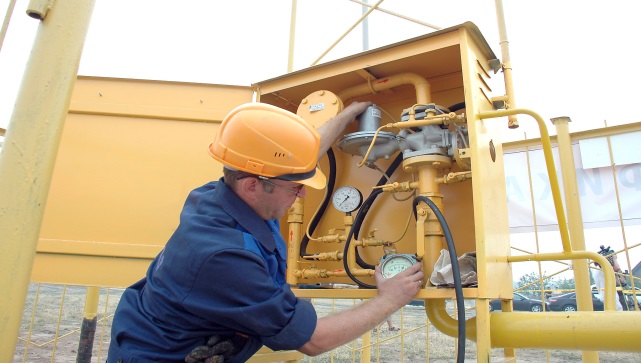 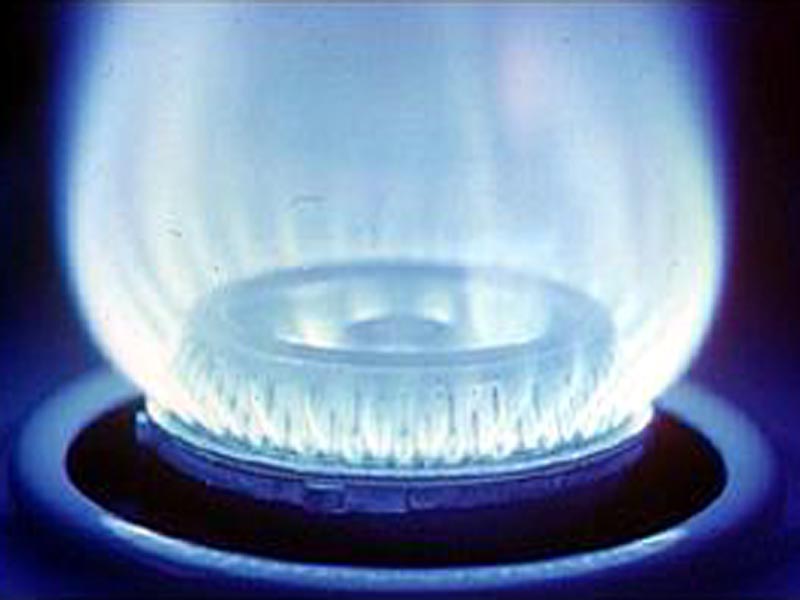 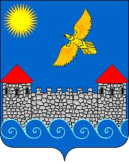 ЖКХ
Газификация
2015 год:
проектирование газопроводов к жилой застройке в трех населенных пунктах Пустомержского и Котельского сельских поселений, ул. Воскова в Кингисеппе:
2014 г - 2,6 млн. руб.;
2015 г.- 5,5 млн. руб. 
Общая протяжённость - более 9 км. 
Строительство газопроводов обеспечит 
возможность газификации более 500 домов
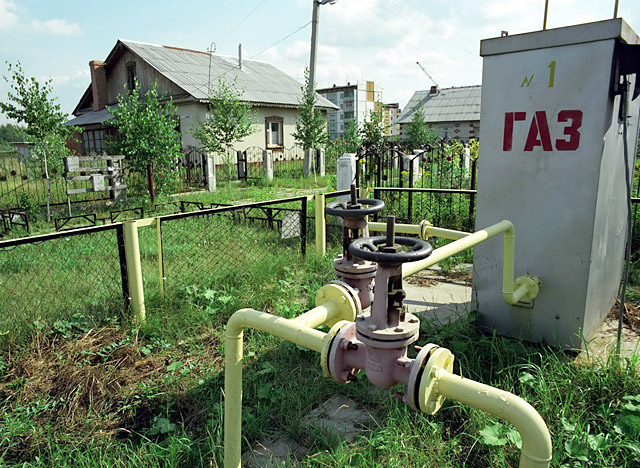 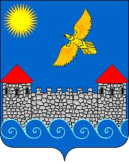 ЖКХ
Теплоснабжение
выполнены работы на сумму более 22 млн. руб.:
замена 1,5 км тепловых сетей в Кингисеппе;
ремонт участков тепловых сетей и трубопроводов в котельной д. Б. Куземкино;
восстановление участка тепловых сетей в Ивангороде;
ремонт тепловых сетей и замена котла в котельной в д. Ополье;
ремонт участка теплосетей и замена котла и технологического оборудования в котельных Пустомержского сельского поселения
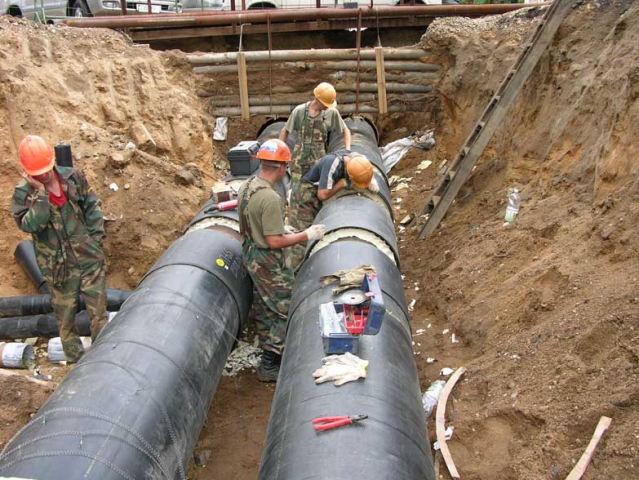 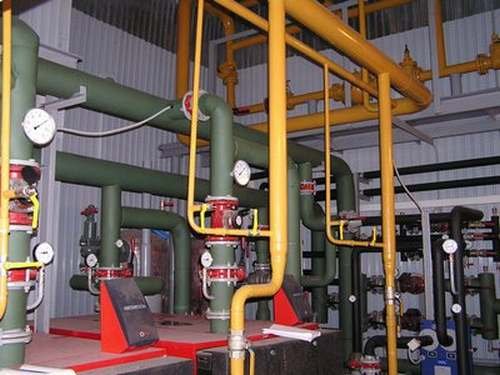 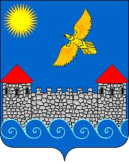 ЖКХ
Водоснабжение
выполнены ремонтные работы объектов водоснабжения: 
капитальный ремонт участка водовода в дер. Ратчино Фалилеевского сельского поселения;
ремонт водопровода в д. Пустомержа;
восстановление закольцовки водопроводной сети в Ивангороде;
капитальный ремонт водопровода в мкр. Лесобиржа;
произведен ремонт участка водовода и построена  новая скважина для водоснабжения  д. Малый Луцк.
За счет средств резервного фонда Правительства Ленинградской области заключен контракт на 2015 год по капитальному ремонту водопровода для обеспечения давления для подачи холодной воды к жилым домам № 28, 32 по ул. Воровского на сумму 2,4 млн. руб.
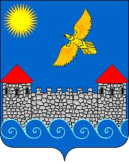 ЖКХ
Водоотведение
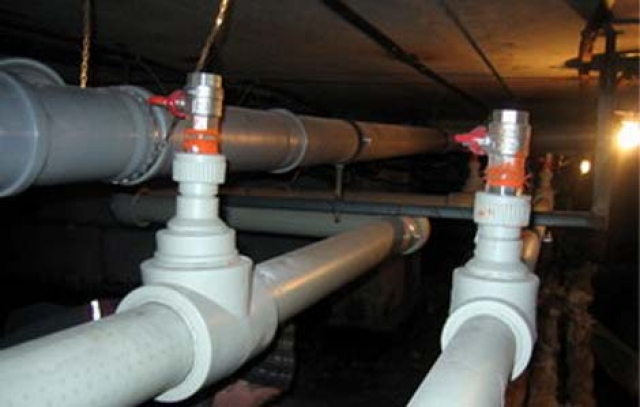 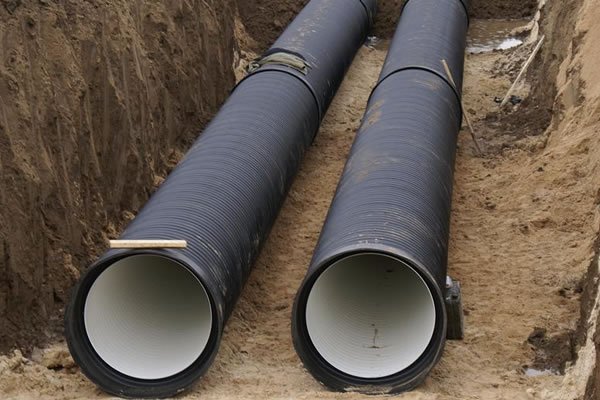 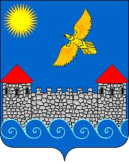 Энергосбережение
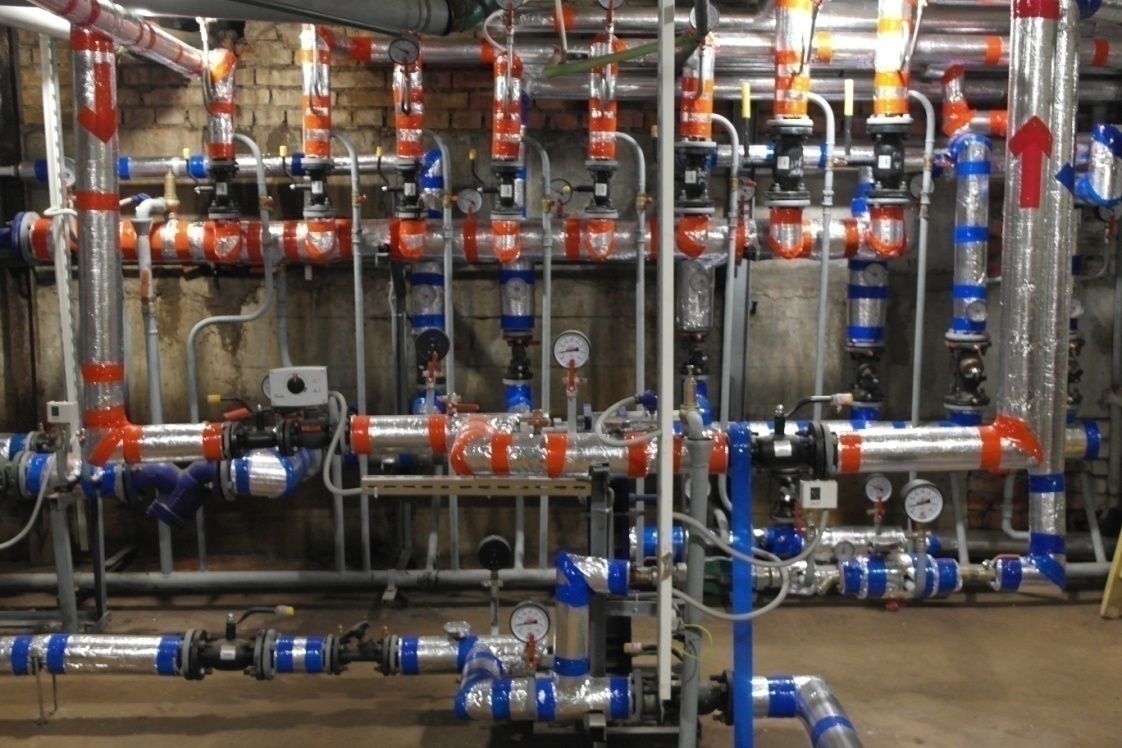 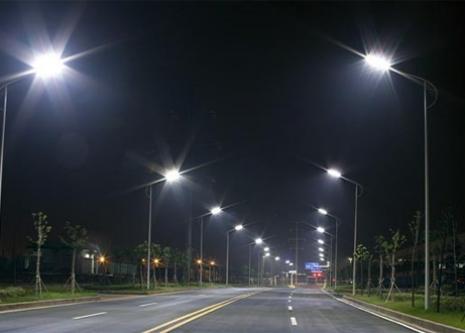 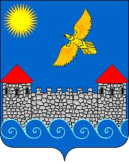 Энергосбережение
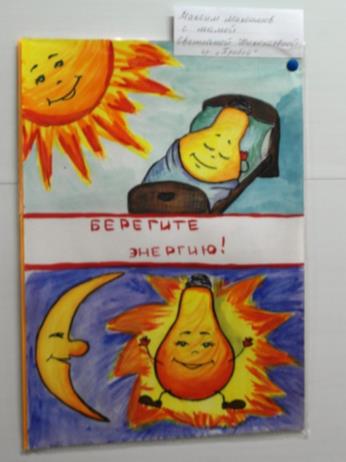 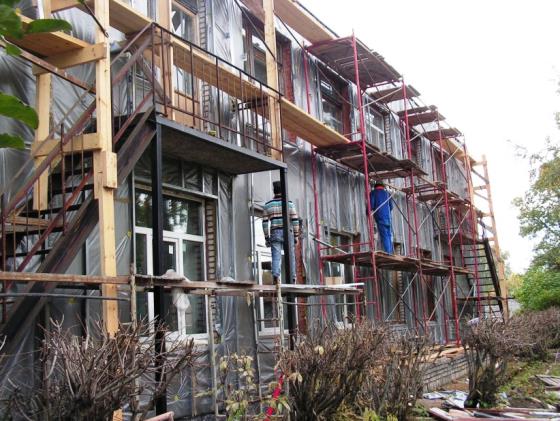 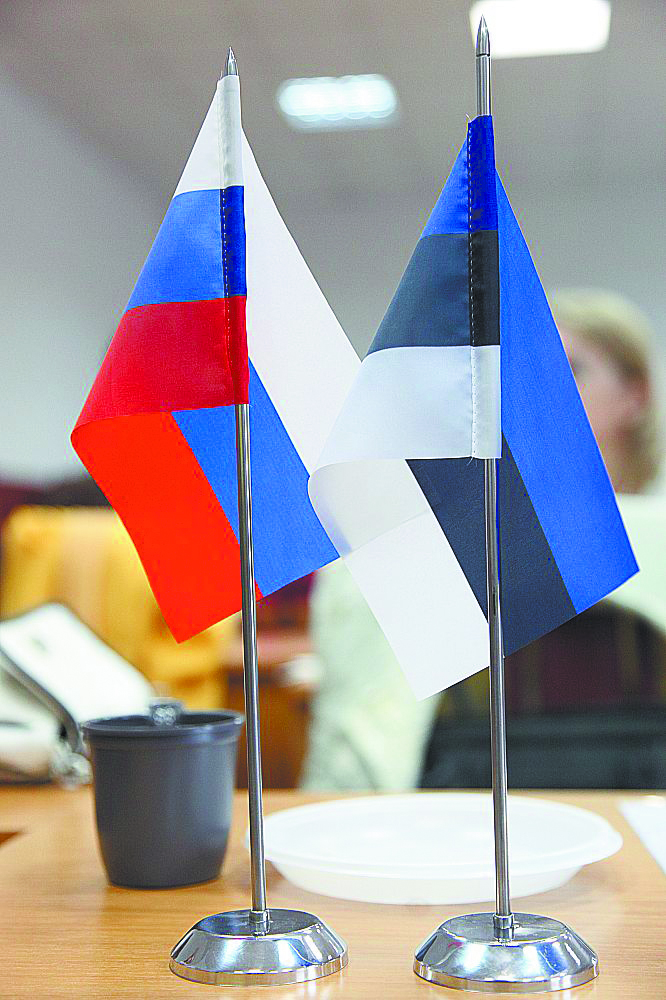 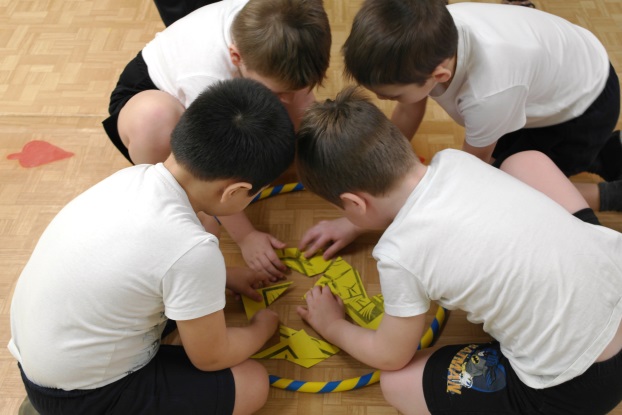 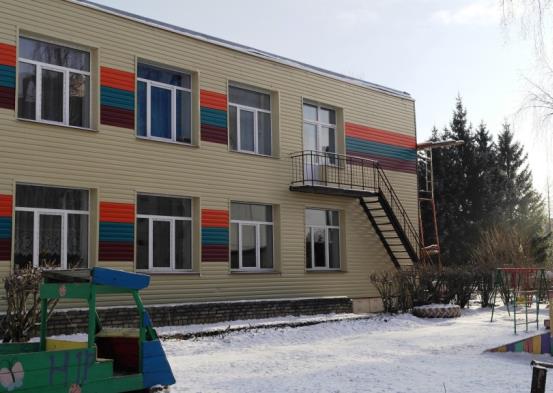 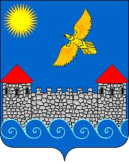 Дорожное хозяйство
выполнены строительные и ремонтные работы автомобильных дорог на общую сумму 118,9 млн. руб.:
областной бюджет–109 млн. руб.;
местные бюджеты – 9,9 млн.руб. 
 
   На сумму 63,1 млн. руб.:
строительство подъезда к полигону ТБО – 61,3 млн. руб.;
ремонт подъездной дороги "Большой Луцк - Малый Луцк" – 1,5 млн. руб.;
ремонт подъездной автодороги к дер. Кленно – 300 тыс. руб.
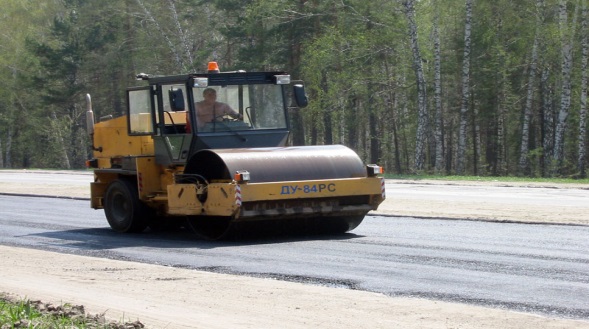 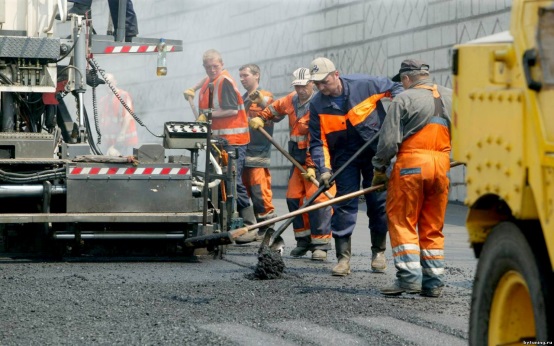 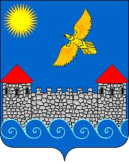 Дорожное хозяйство
Кингисепп:
выполнены дорожные ремонты на сумму 30,7млн.руб. (улицы Лужская, Большой  бульвар, Крикковское шоссе);
Ивангород:
выполнены работы на сумму23,8млн. руб. (улицы Котовского, Гагарина, Текстильщиков);
Нежновское сельское поселение:
выполнен ремонт дороги в д. Иципино на сумму 1,3млн.руб.
За счет внебюджетных средств (6,6 млн. руб.):
- выполнен ремонт одного из участков Нарвского шоссе (до Объезжей улицы);
 - обустроены автопарковка вдоль дома № 31 по улице Воровского и гостевая парковка у дома № 12А по Железнодорожной улице;
 - проведен выборочный ремонт Новопорховской улицы и Крикковского шоссе;
 - проложен тротуар по Таможенной улице.
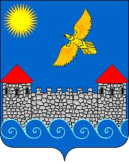 Образование
Средства, затраченные на строительство школы в п. Усть-Луга (230 учащихся)
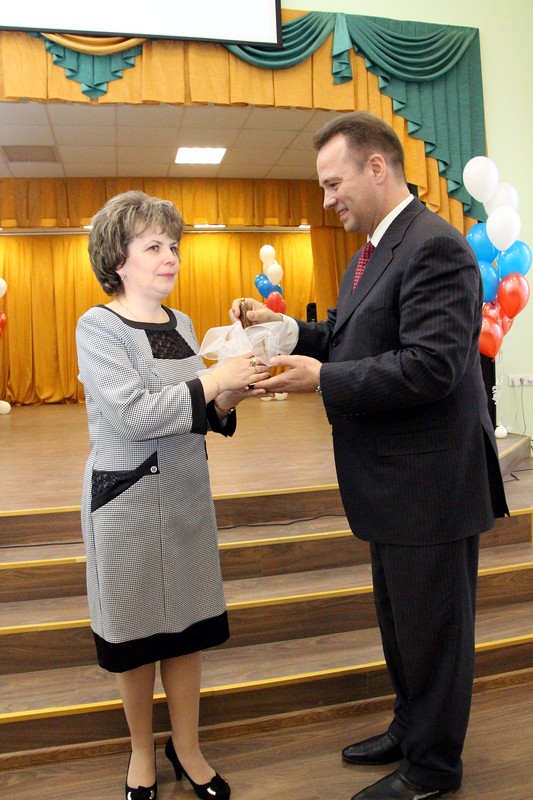 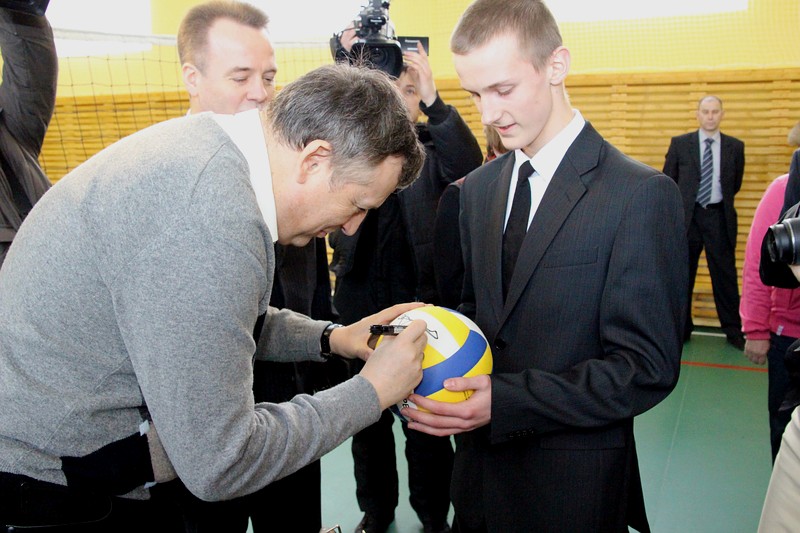 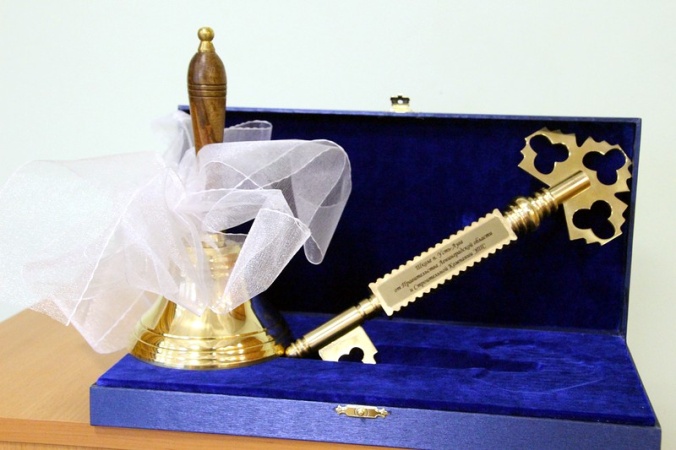 Запланировано строительство школы на 220 мест в д.Пустомержа
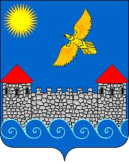 Укрепление материально-технической базы

117,5 млн. рублей:
работы по утеплению фасадов  школы в д. Ополье, детского сада в Пустомерже;
замена оконных блоков более чем в 15 учреждениях;
ремонт теневых навесов; ремонт кровель и межпанельных швов;
ремонт и замена системы фильтрации воды в бассейне детского сада № 2;
ремонты спортивных залов в школах № 3 и 4, Котельской  и Ал.-Горкской школ;
ремонт столовой  в Вистинской школе;
установка ограждений в 3-х учреждениях
На территориях 4-х школ построены  современные многофункциональные площадки

В планах  - строительство еще 3-х площадок 
и ремонт как минимум 2-х спортивных залов
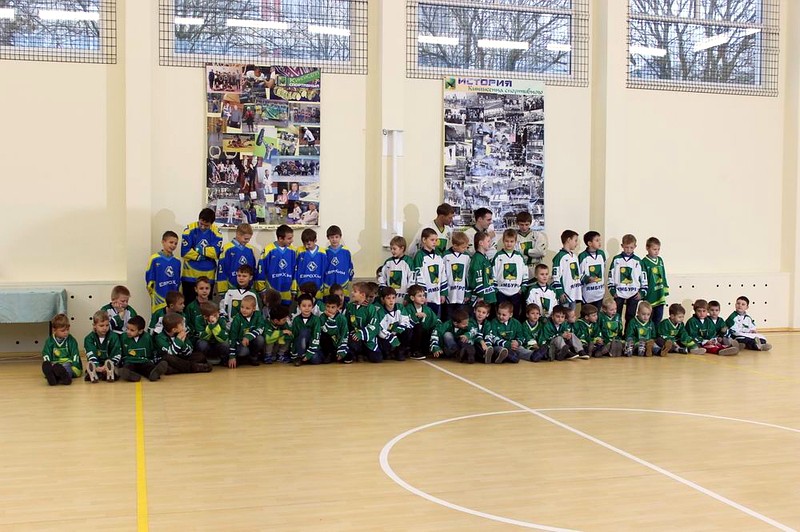 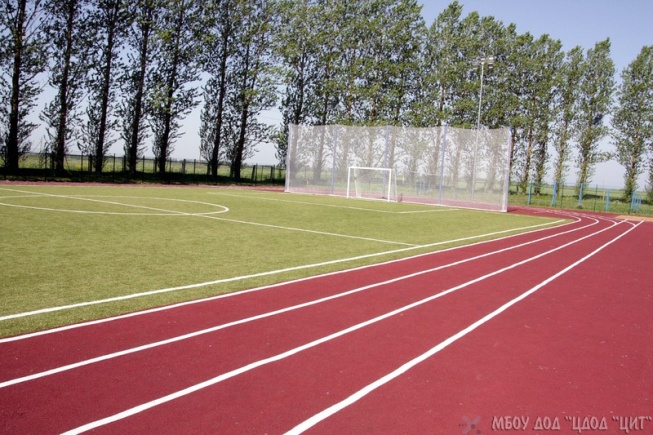 В 2014 году создано 7 школьных спортивных клубов,
Учащиеся приняли участие  более чем
в 10 видах  различных соревнований
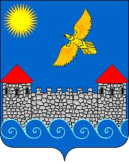 Единое информационное пространство
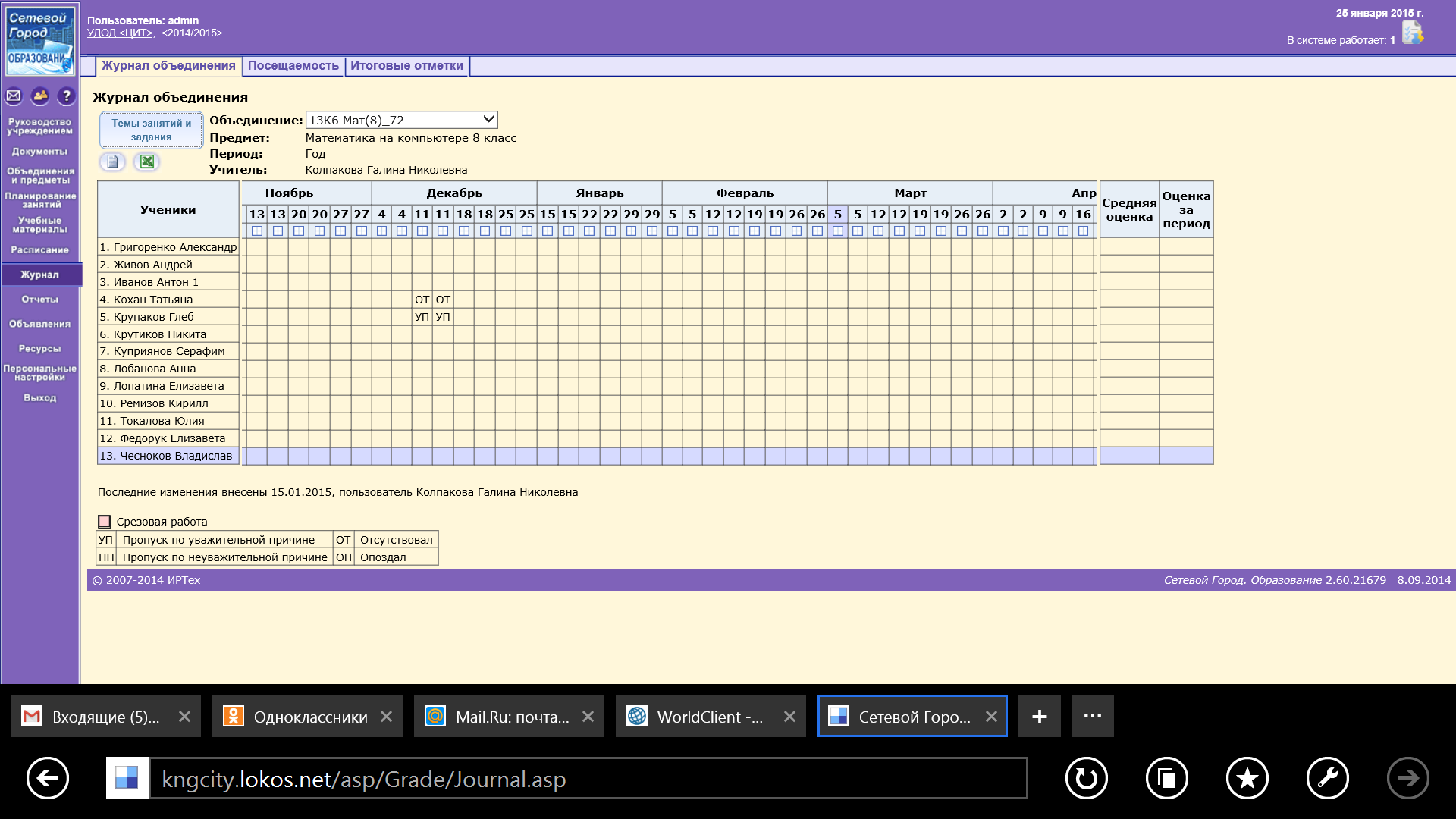 Сетевой город. Образование.
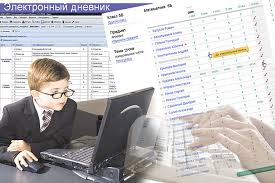 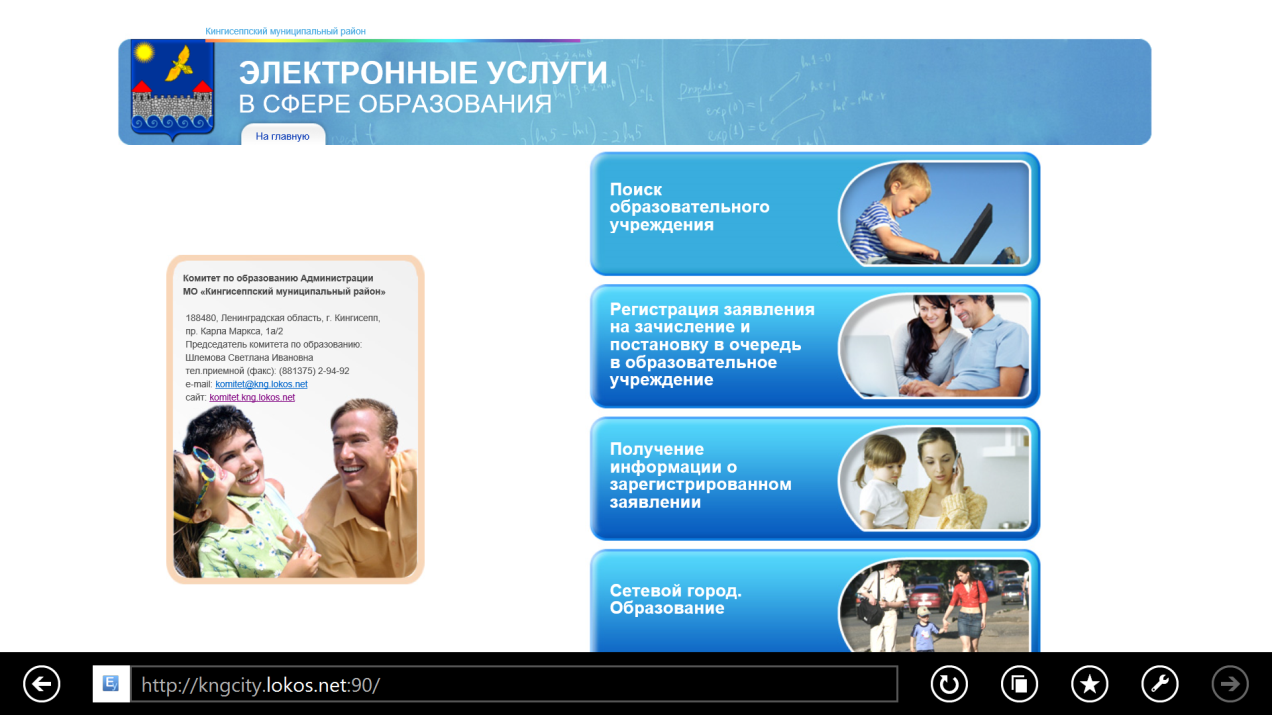 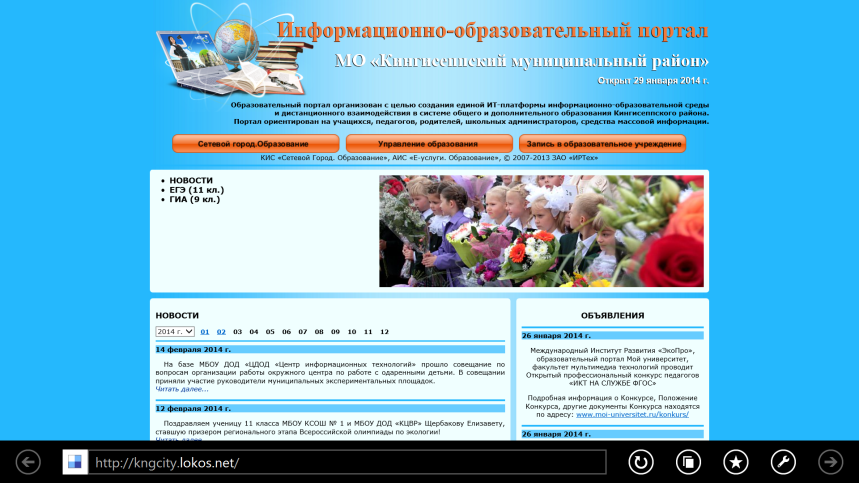 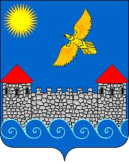 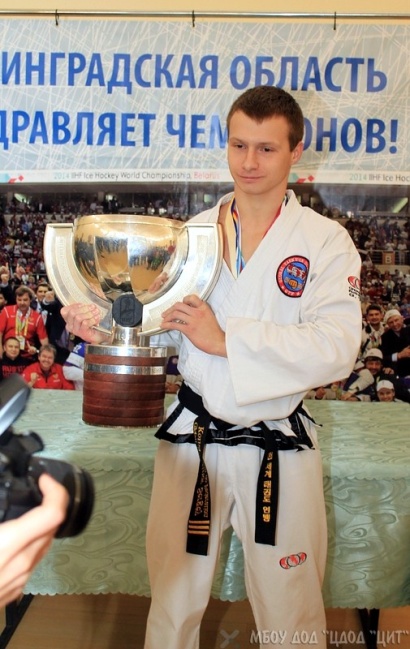 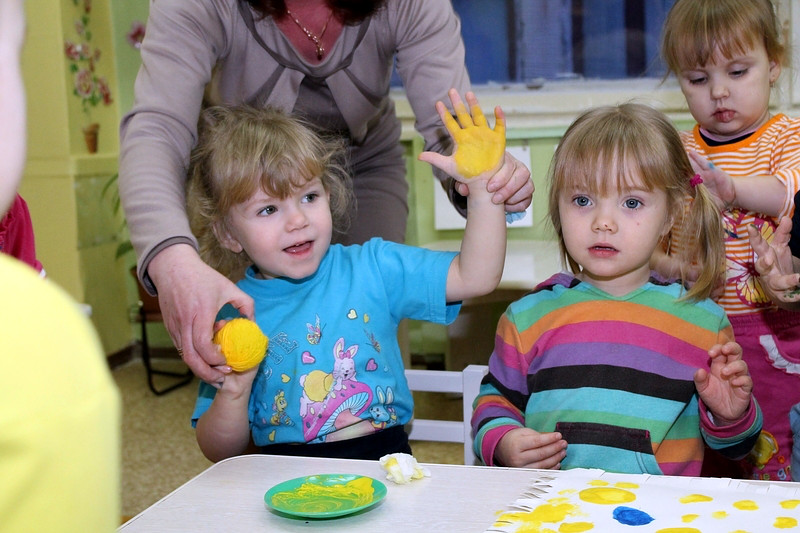 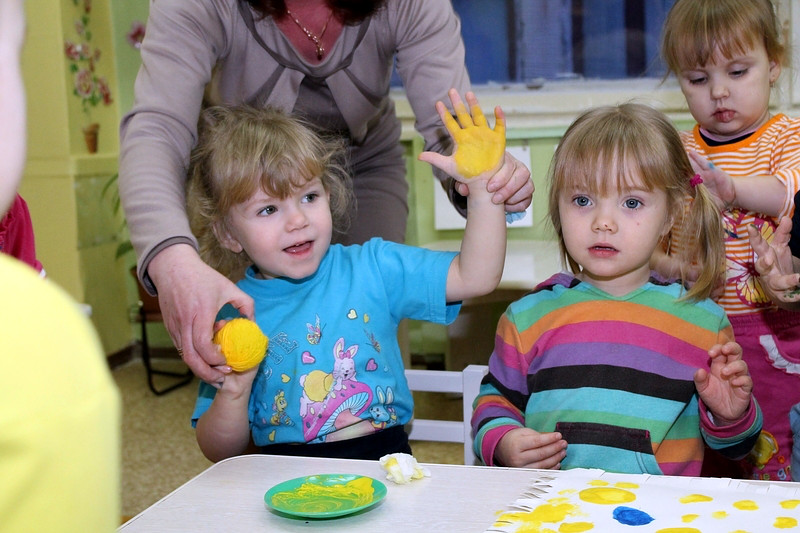 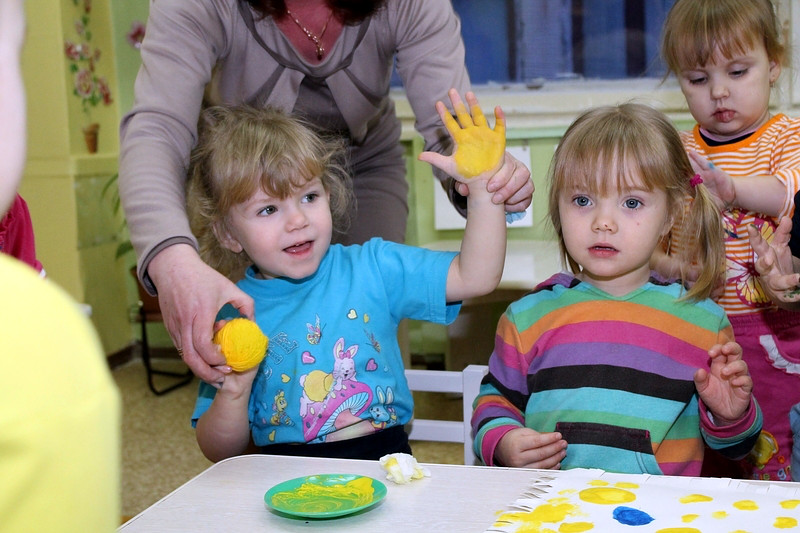 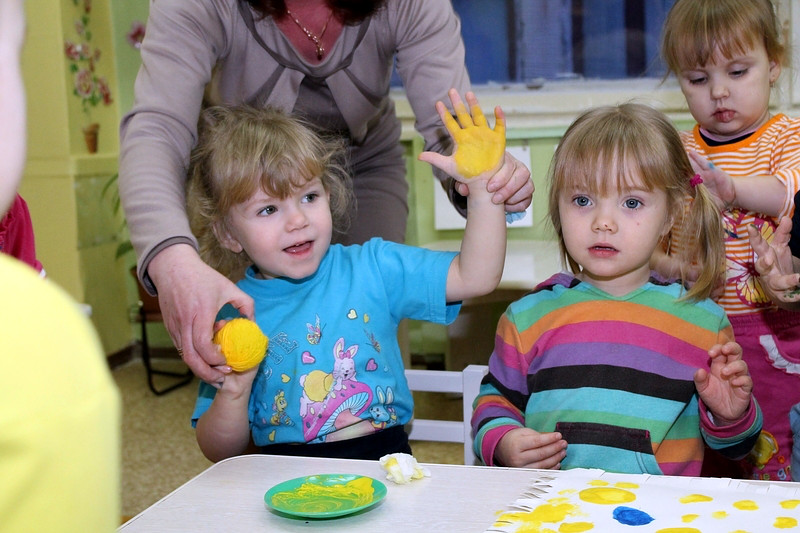 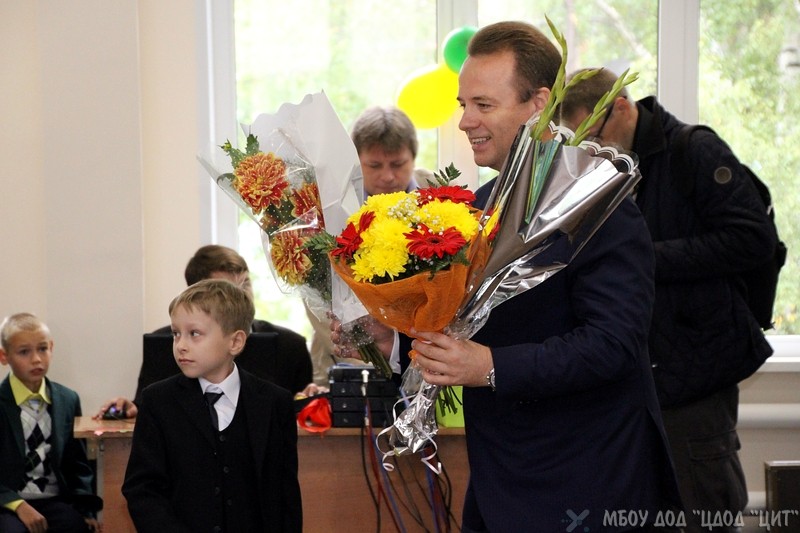 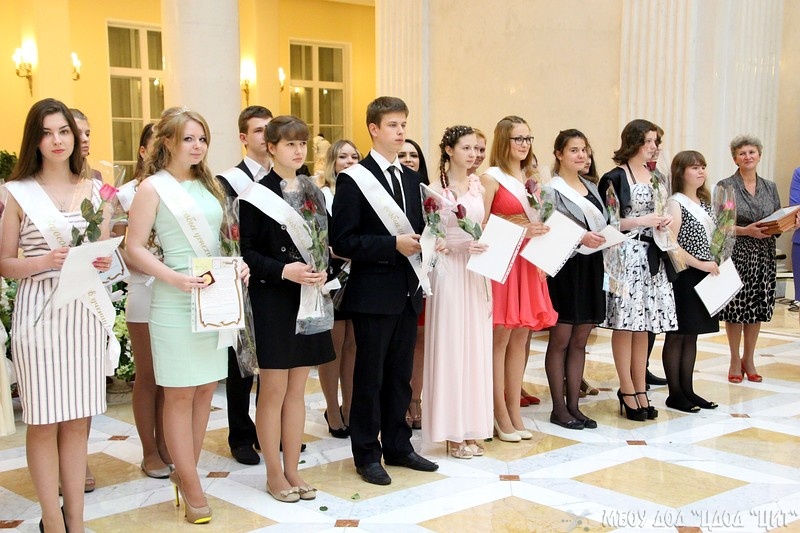 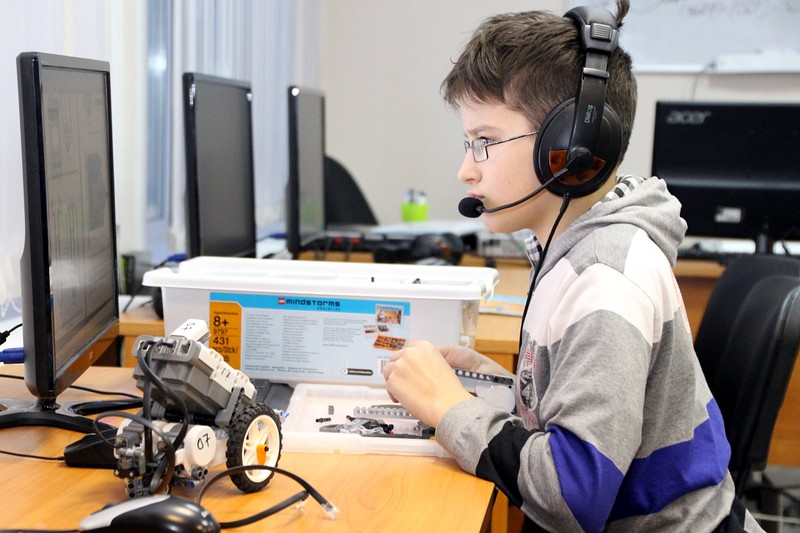 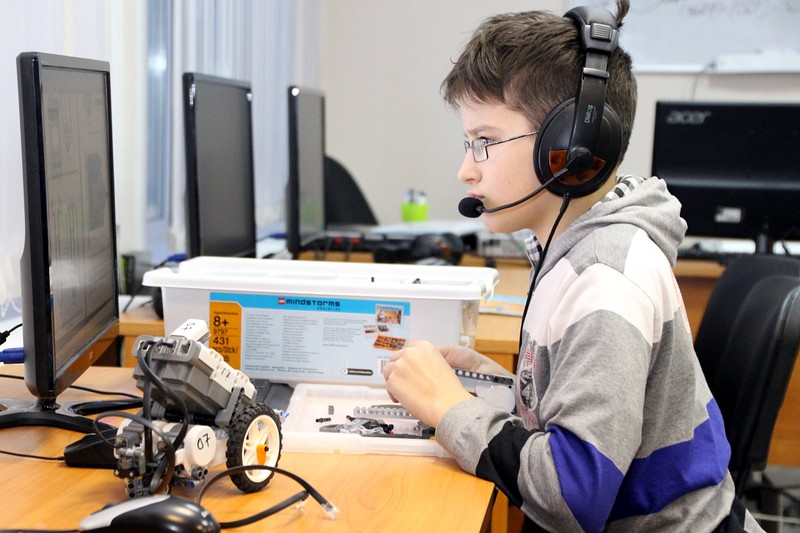 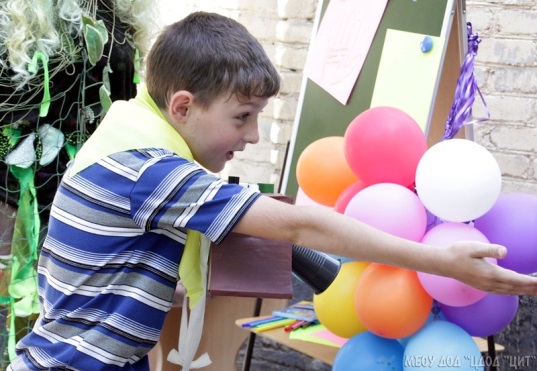 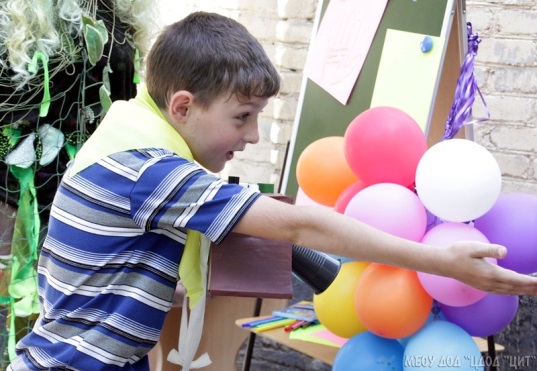 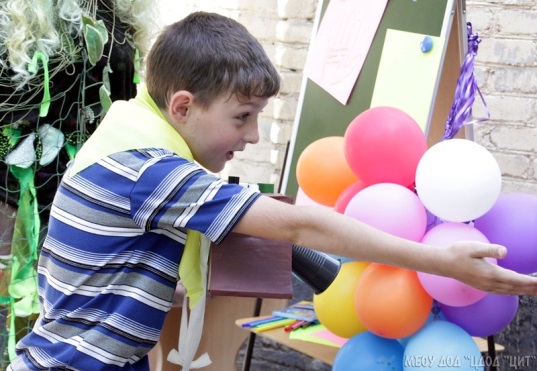 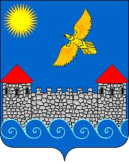 Здравоохранение
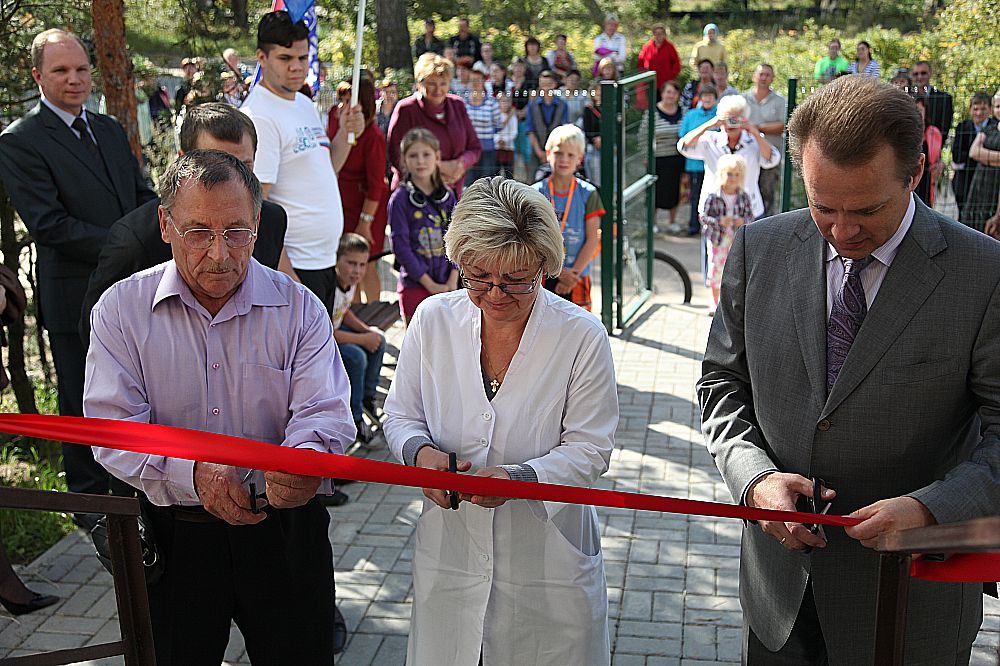 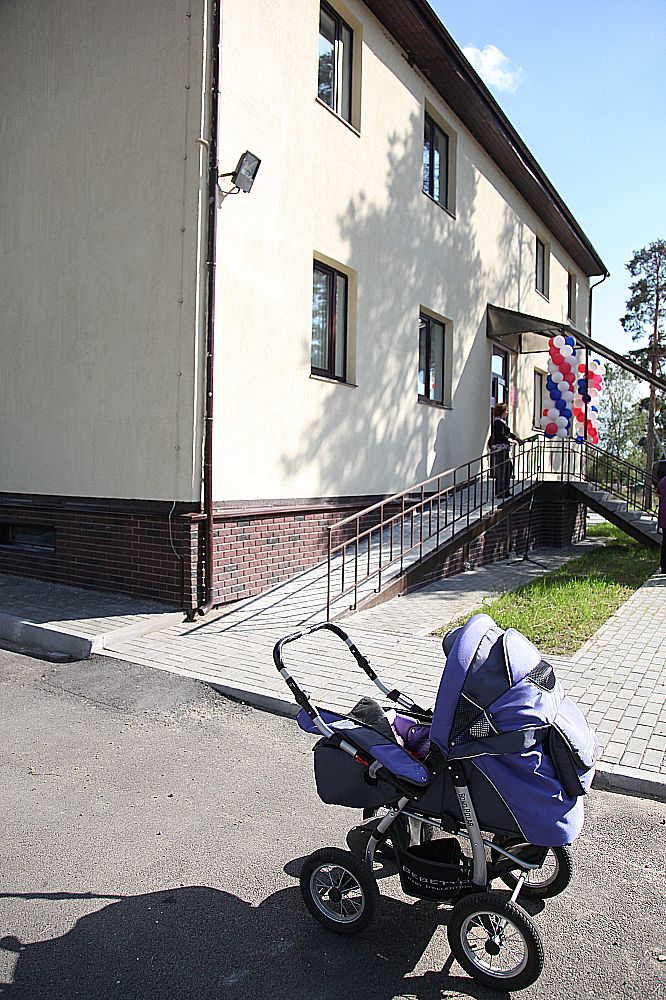 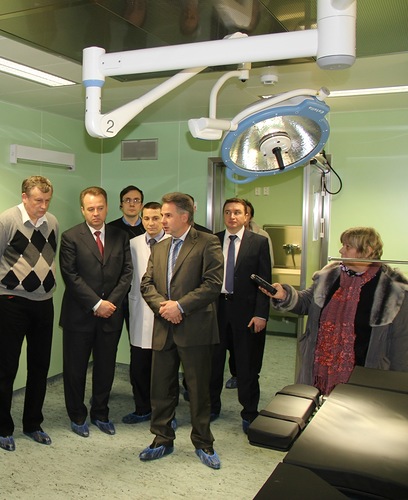 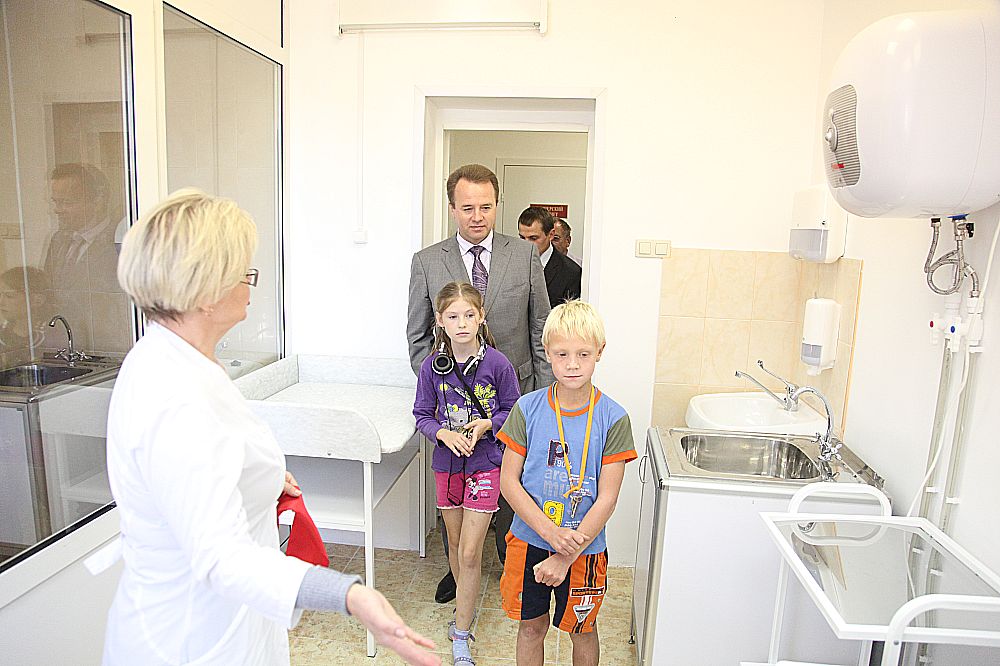 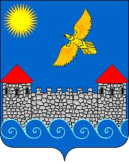 Здравоохранение
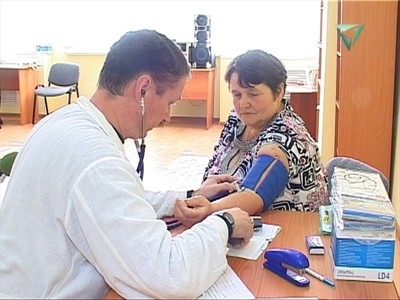 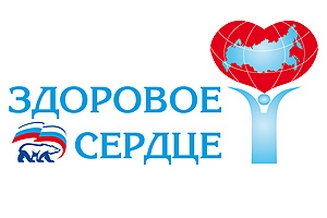 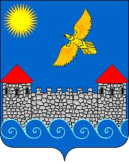 Соцзащита
Объем средств, направленных в район в виде субвенций и предусмотренных на выполнение государственных полномочий
Увеличение 
на 17%
360 млн.
руб.
420 млн. руб.
2013 г.
2014 г.
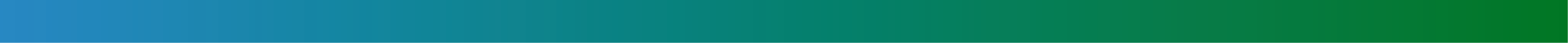 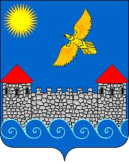 Инновации, реализованные в 2014 г.:
Для внедрения инноваций выделено более 4,7 млн. руб.,   в т.ч. из бюджета Кингисеппского района – 2,5 млн. руб.
Создание и функционирование службы «Передышка» для детей-инвалидов, имеющих тяжелые ограничения жизнедеятельности; 
Организация "Школы здоровья" для родственников пожилых людей и инвалидов по уходу  на дому за пожилыми людьми  и инвалидами и оказанию первой помощи;
 Внедрение технологии социального обслуживания «Санаторий на дому»;   
 Функционирование службы «Социальное такси»
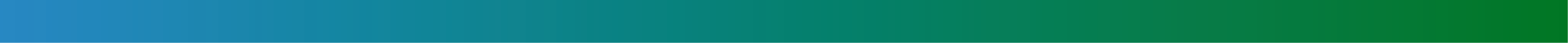 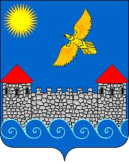 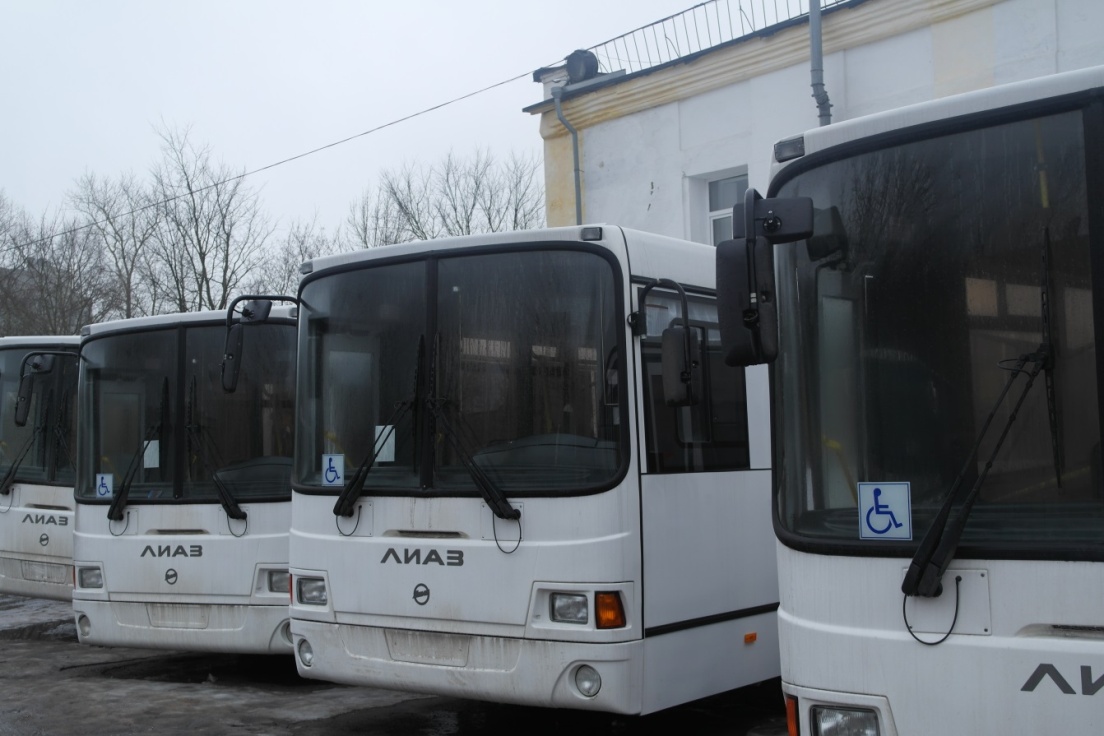 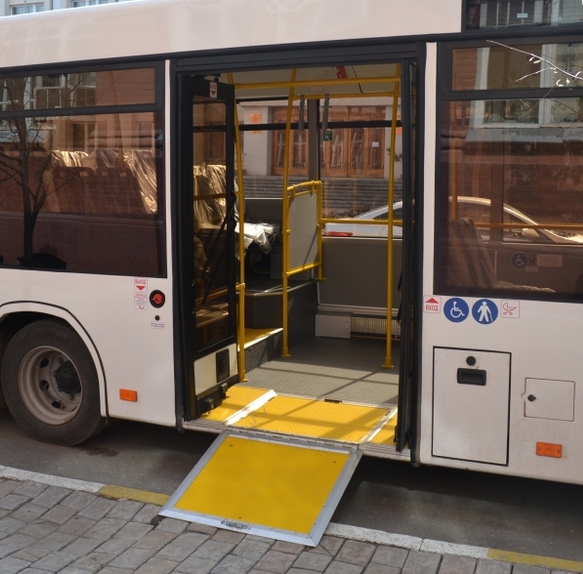 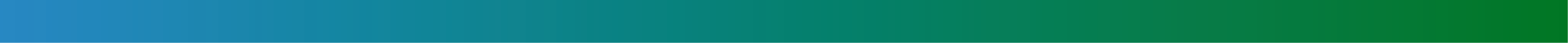 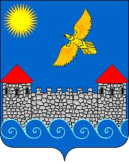 Служба «Одно окно»
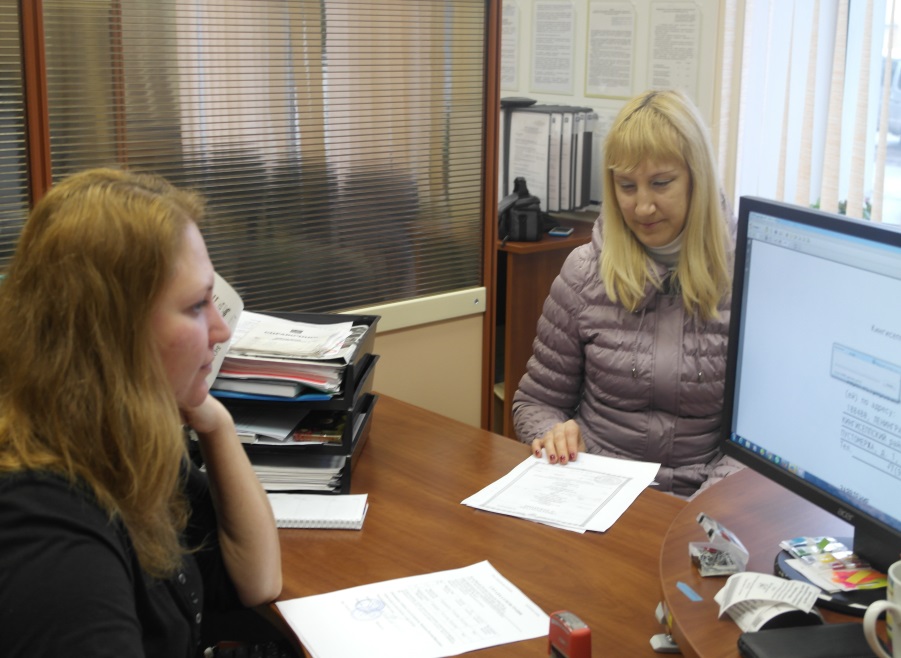 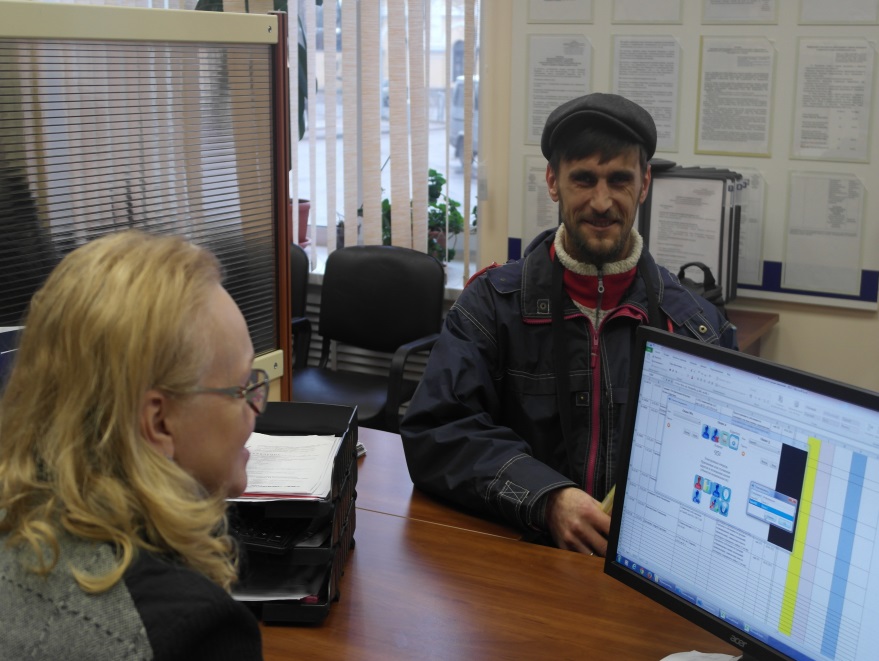 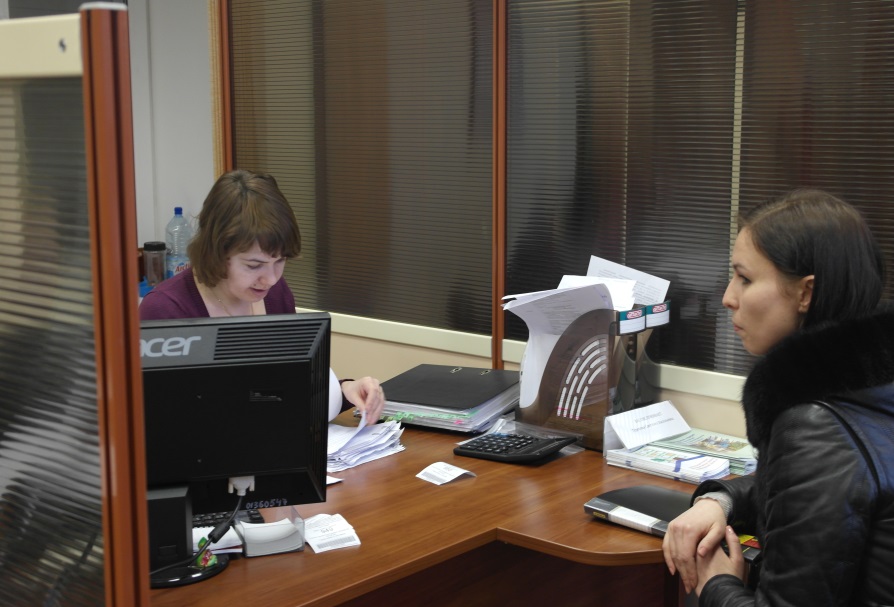 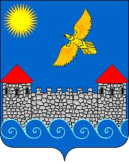 Ганзейские дни в Кингисеппе
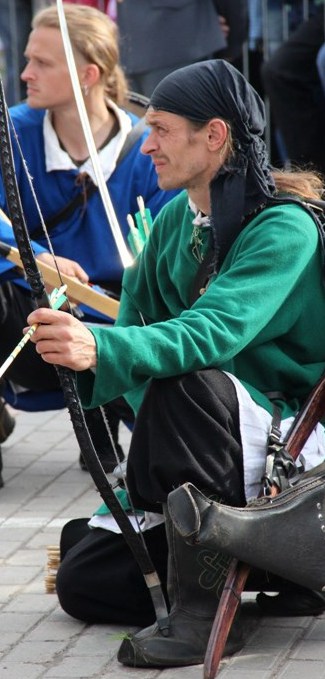 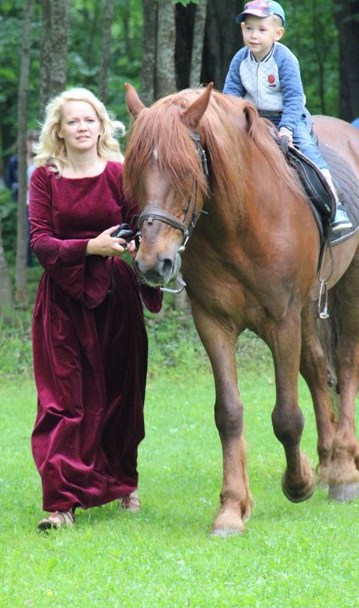 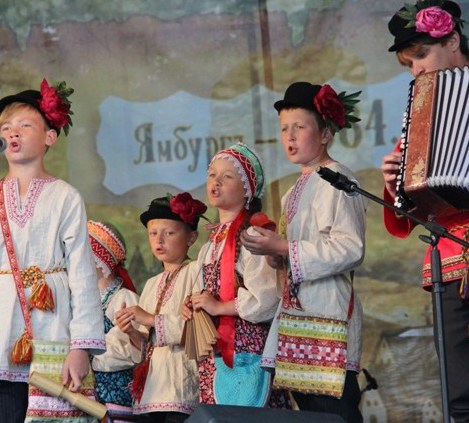 Культура
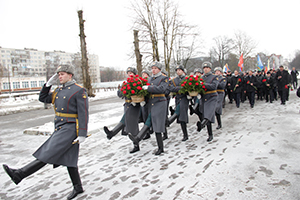 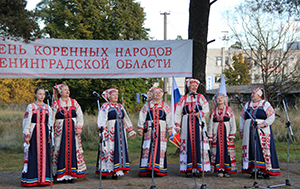 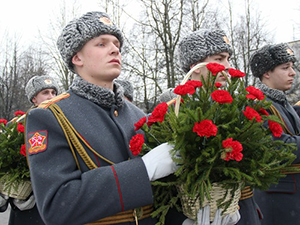 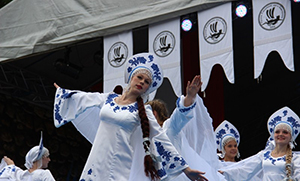 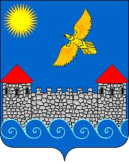 Молодежная политика
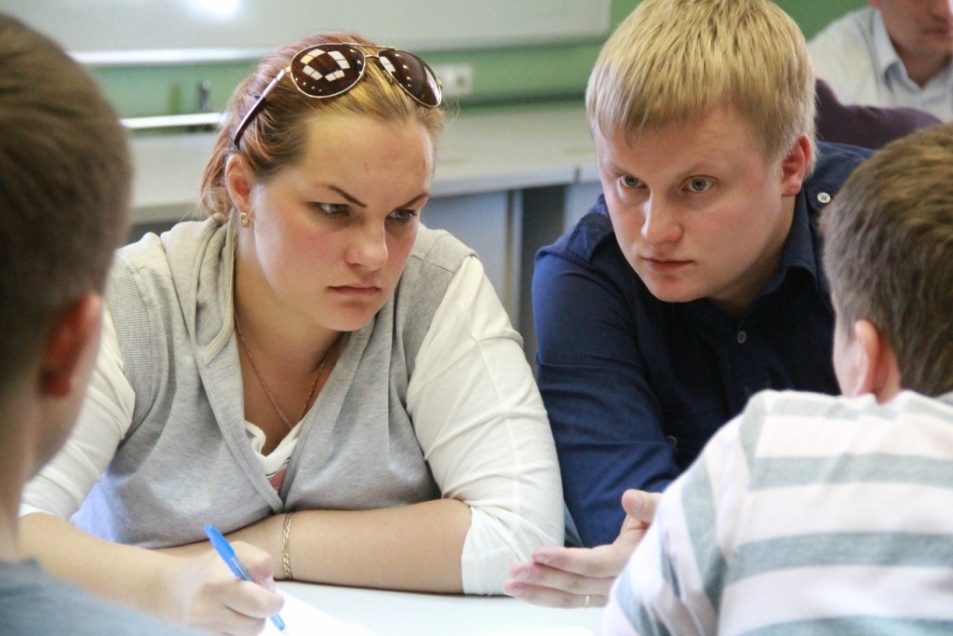 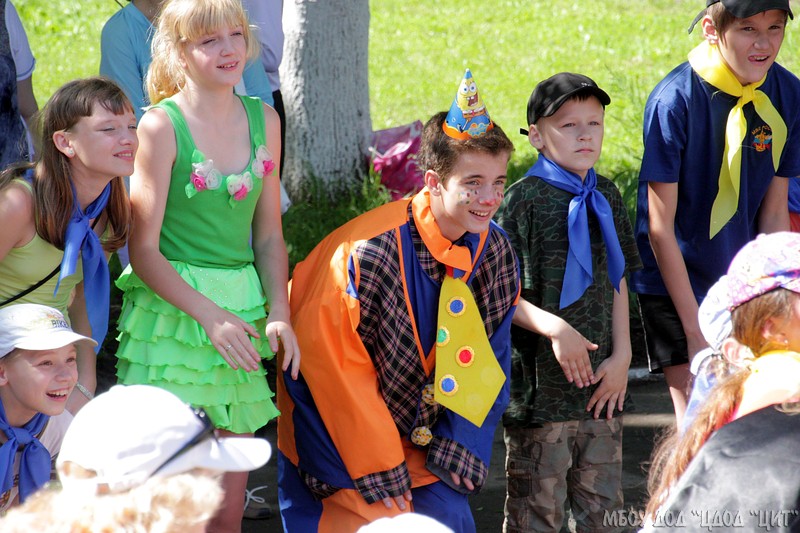 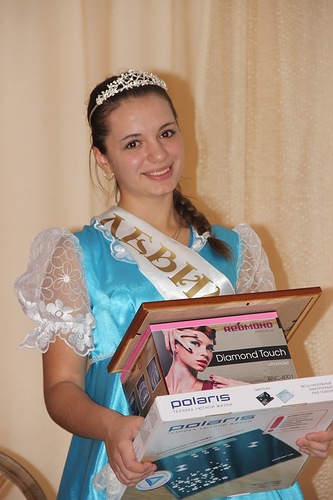 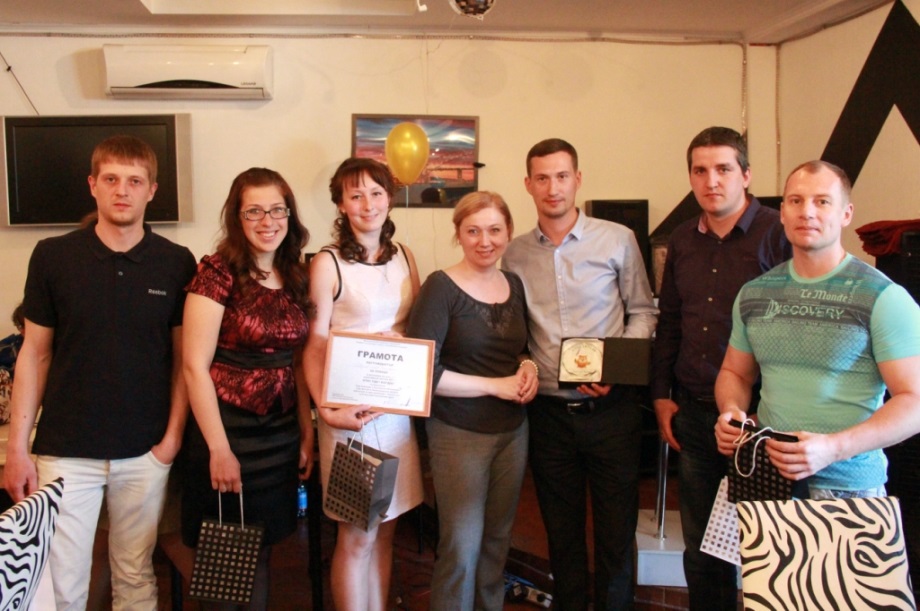 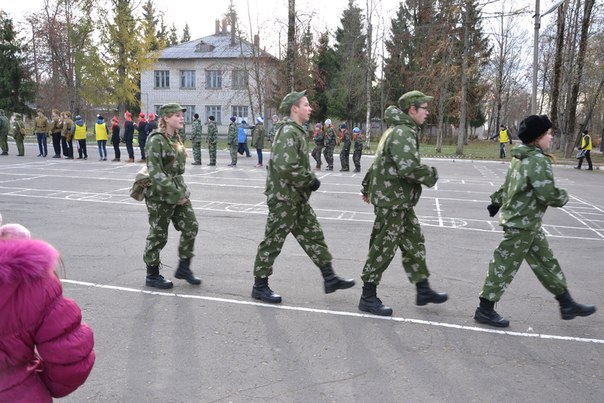 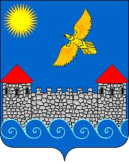 Развитие спорта
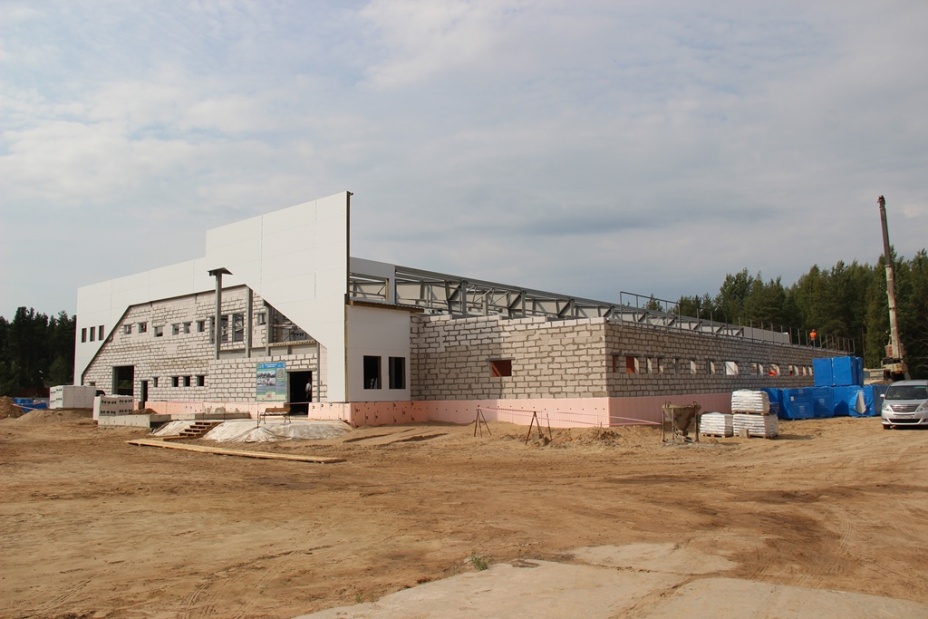 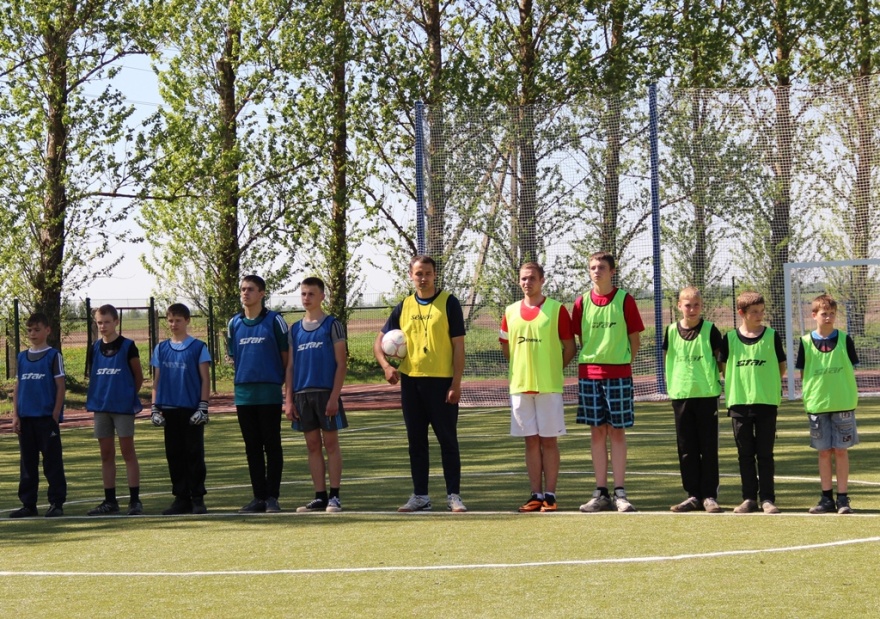 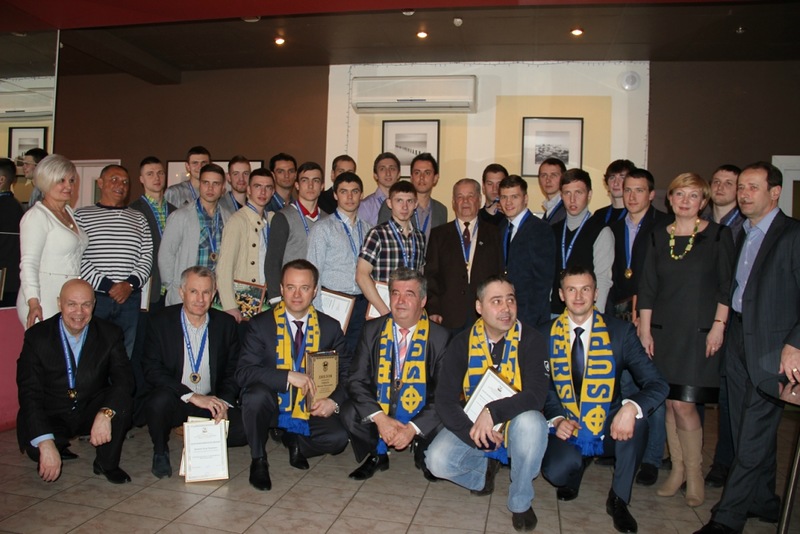 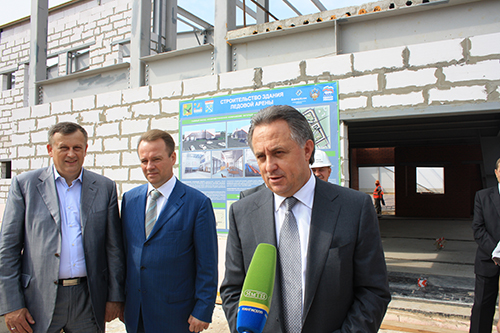 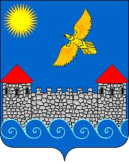 Развитие спорта
Работают 5 федераций и 2 спортивных клуба, финансируемых из муниципального бюджета:
 
 - футбольный клуб «Фосфорит»;
 - клуб бокса «Ринг»;
 - спортивная федерация биатлона и лыжных гонок Кингисеппа;
 - федерация Тхэквондо ГТФ Ленинградской области;
 - Кингисеппская местная спортивная федерация вольной борьбы;
 - Кингисеппская местная спортивная федерация хоккея;
 - Кингисеппская местная спортивная федерация баскетбола.
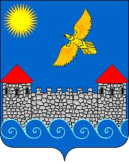 Развитие спорта
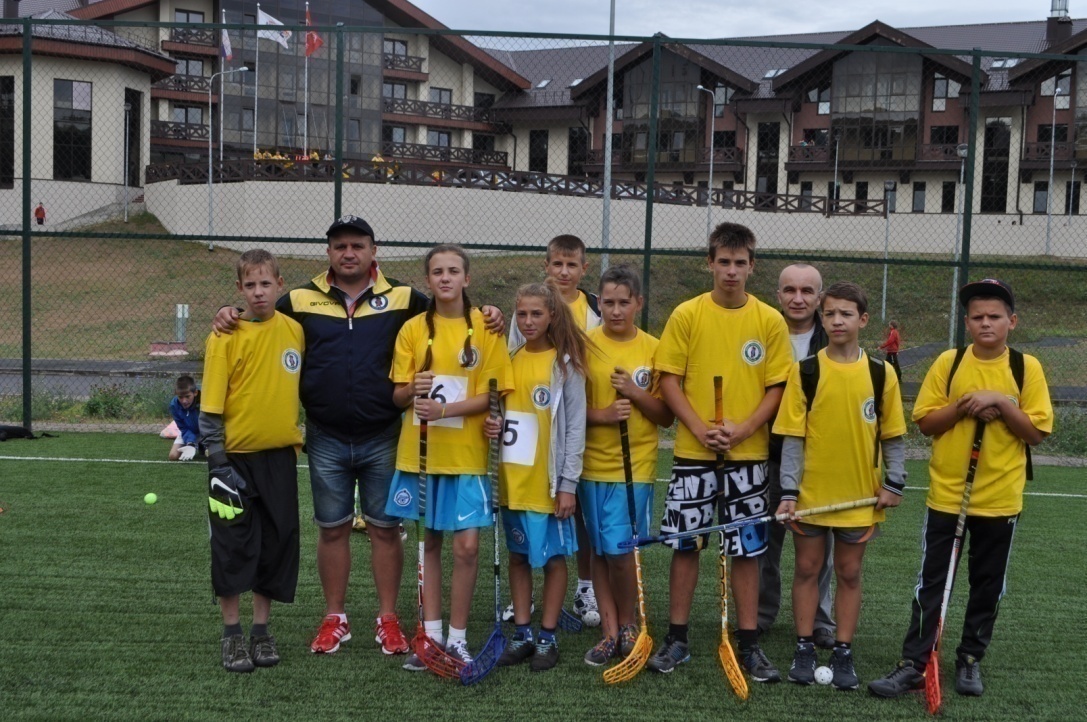 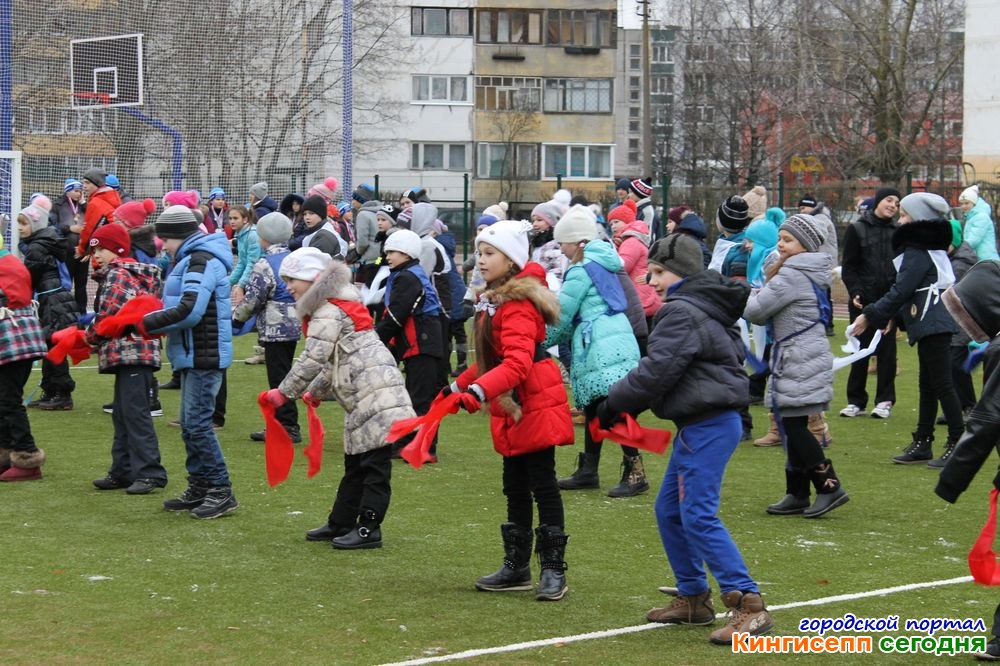 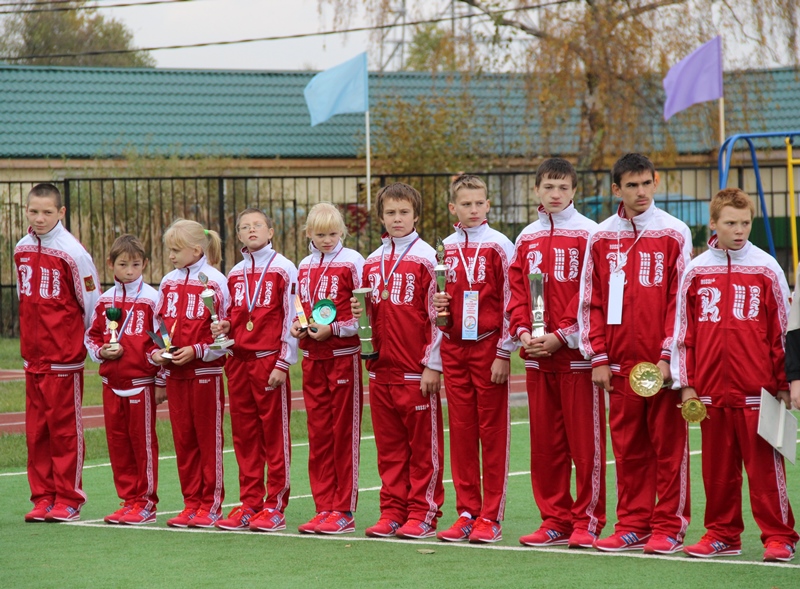 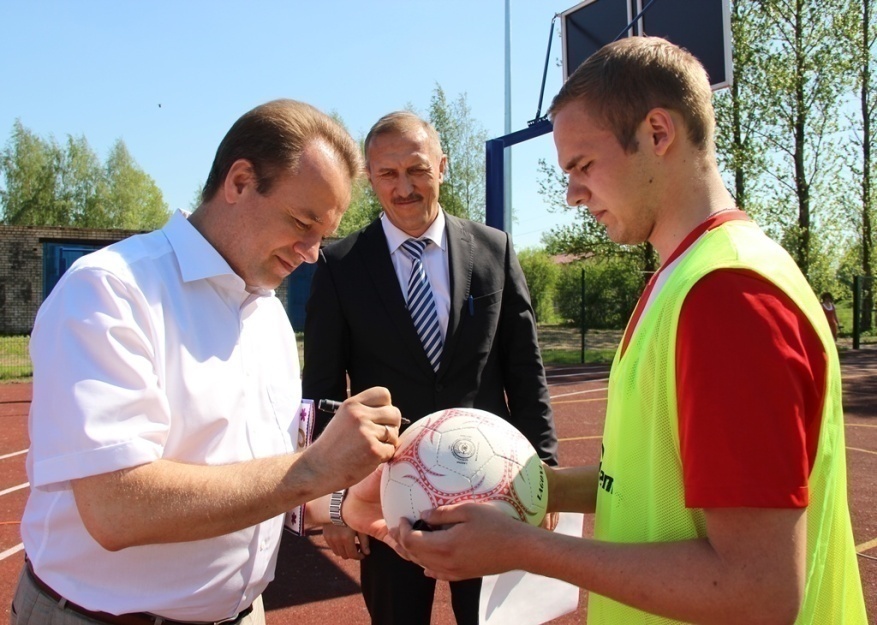 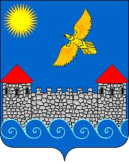 Задачи на 2015 год
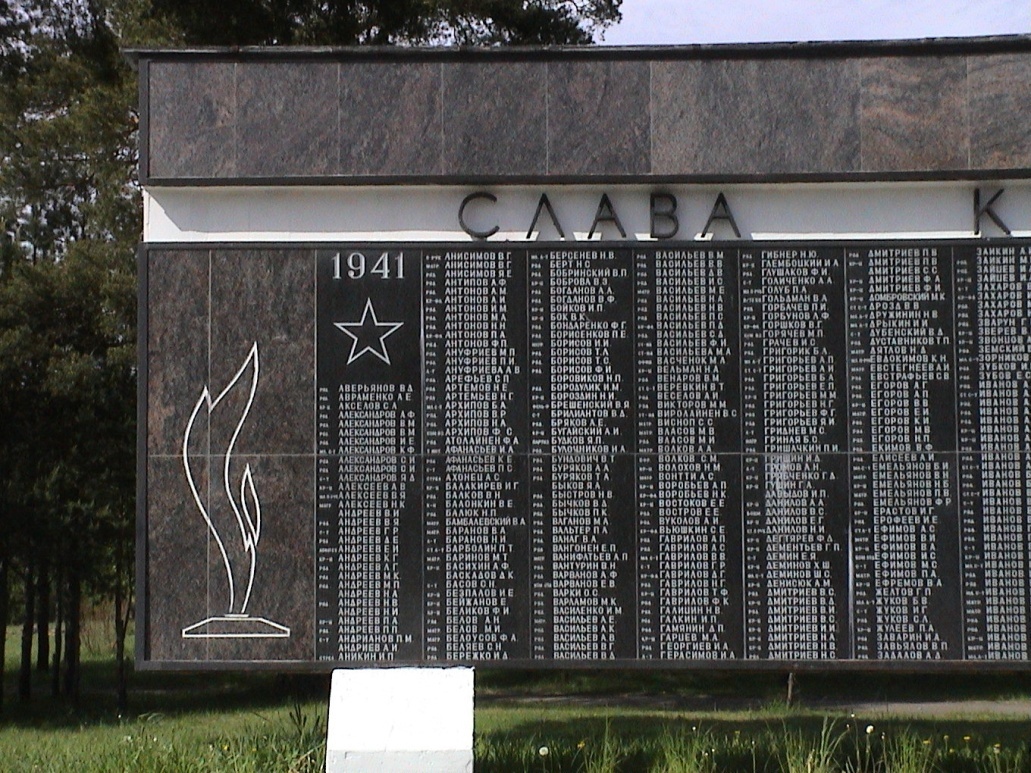 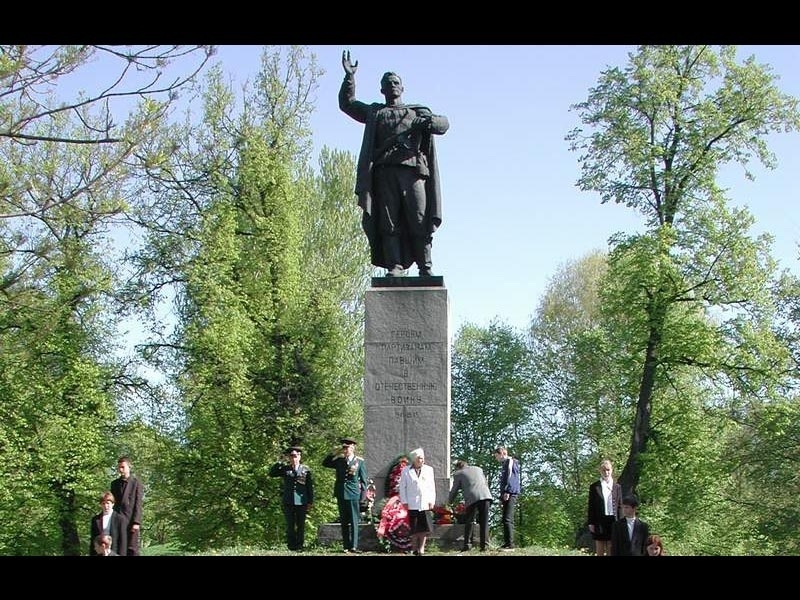 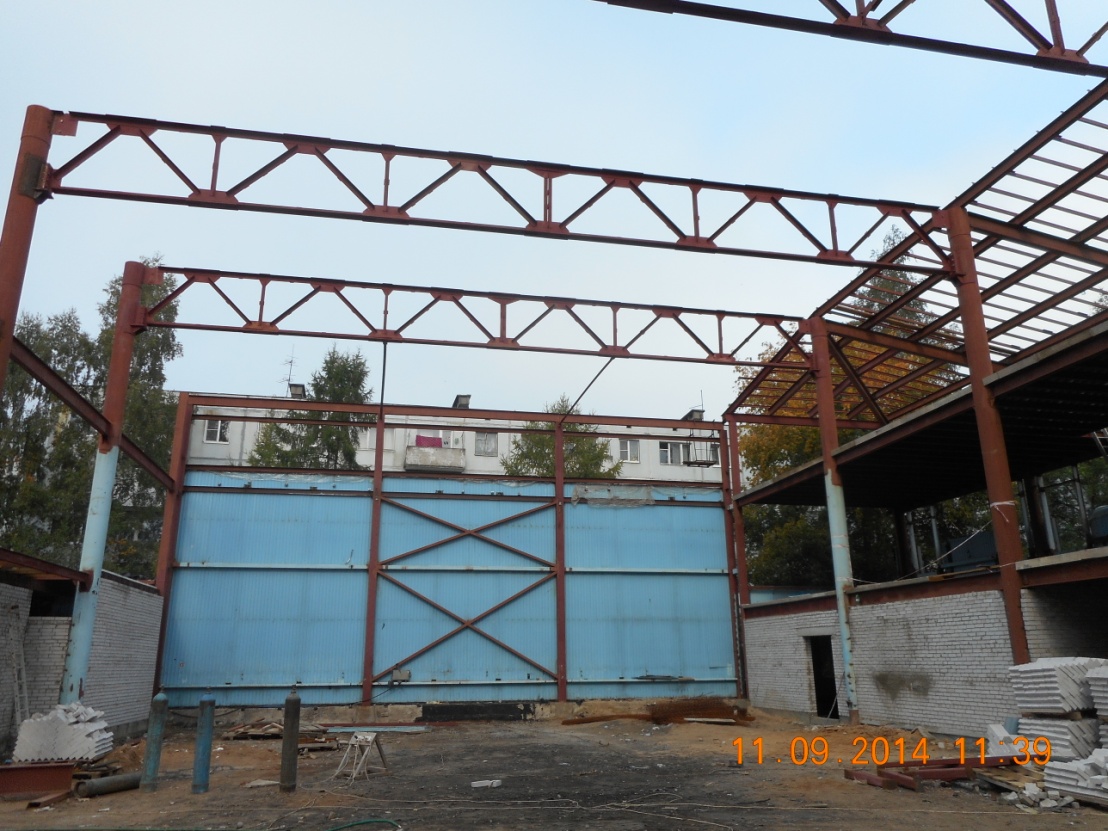 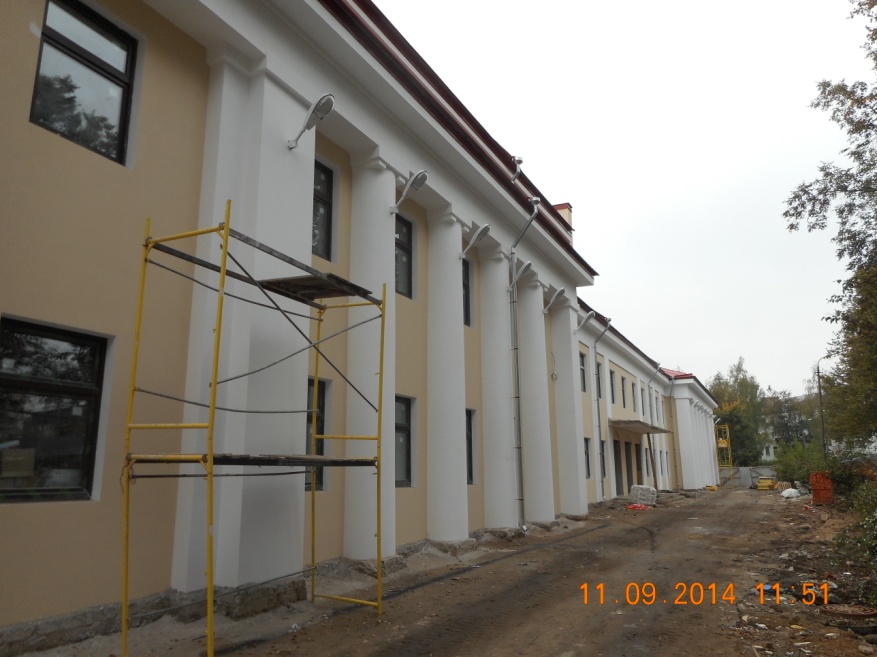 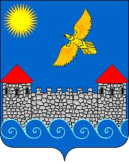 Выборы – 2014
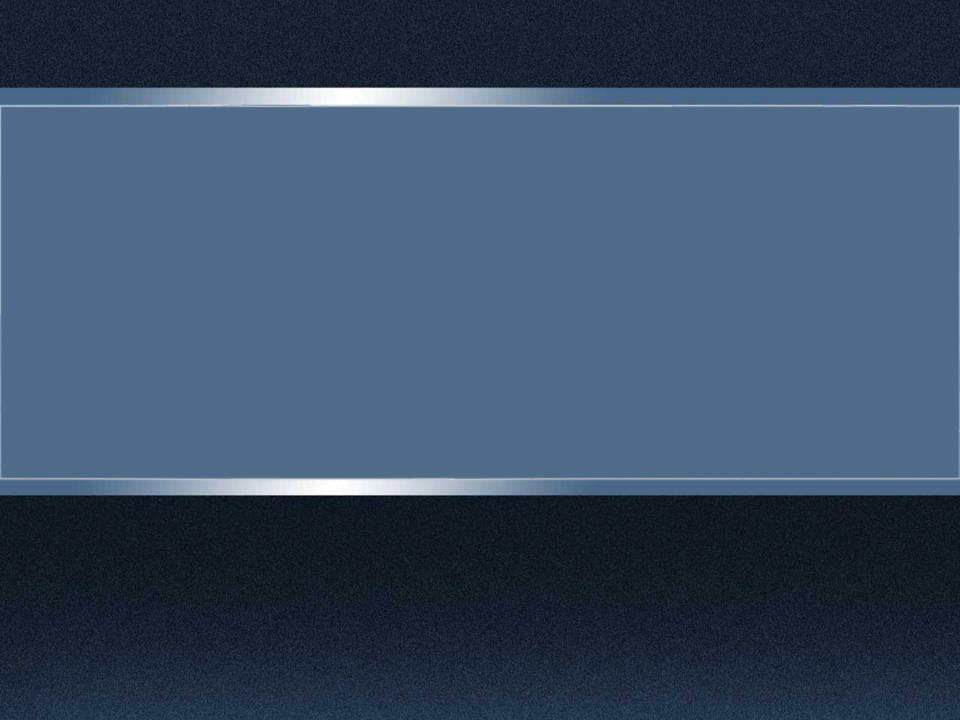 Спасибо за внимание!
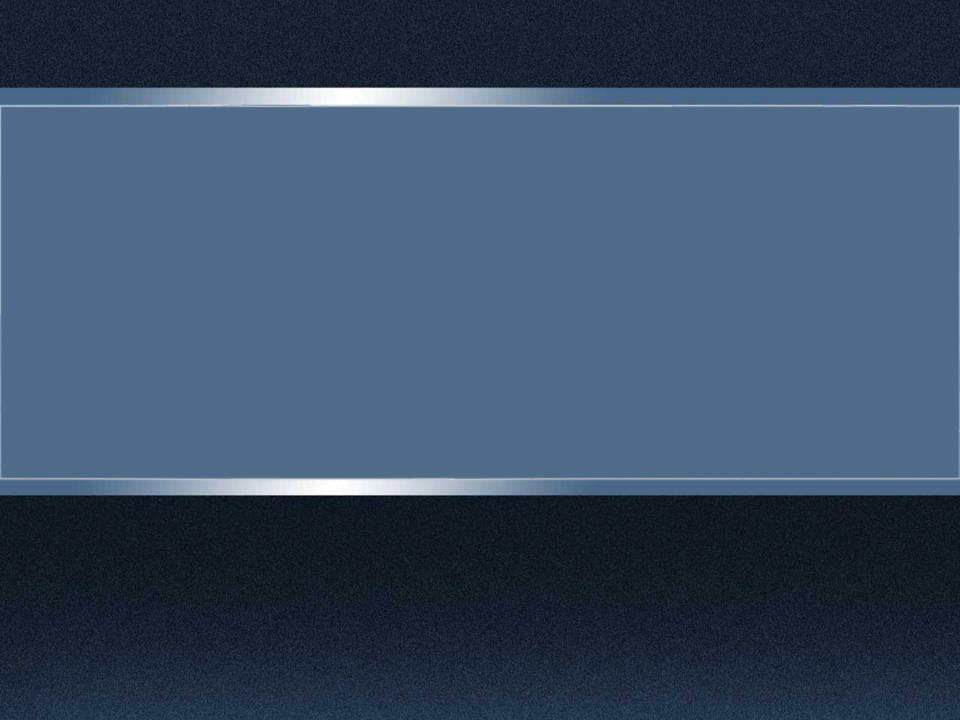 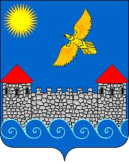 Администрация Кингисеппского района
Итоги социально-экономического развития Кингисеппского муниципального района за 2014 год и задачи на 2015 год
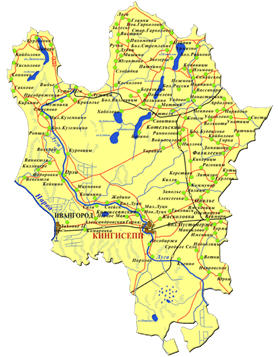 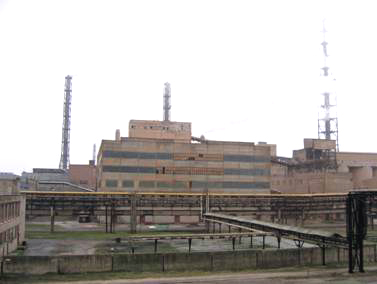 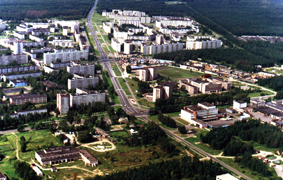 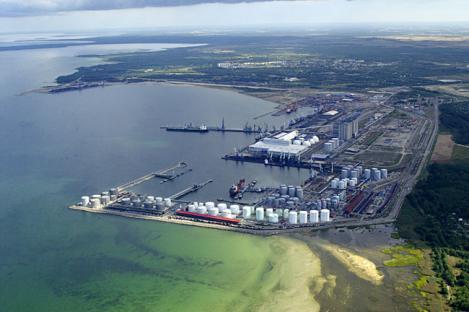